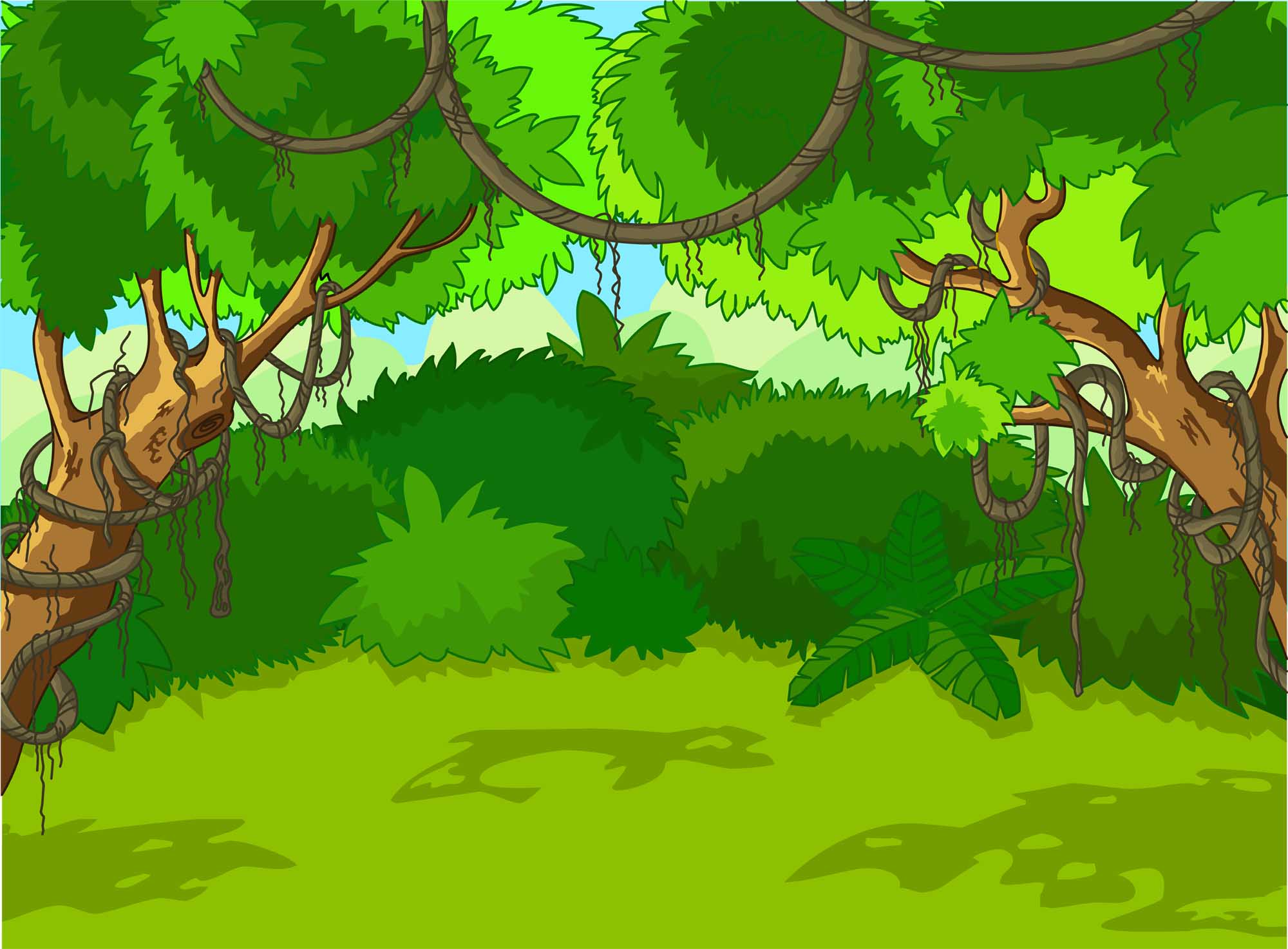 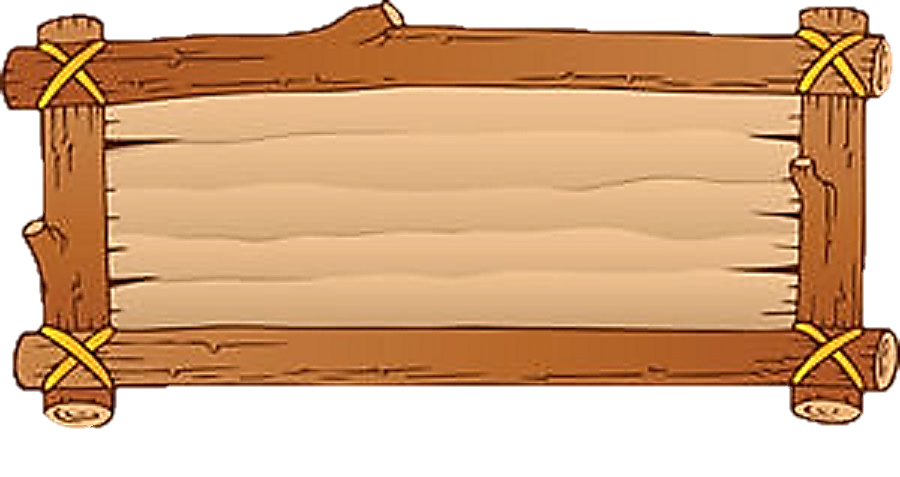 Hãy đọc các vần, tiếng, từ sao cho đúng để giúp các chú khỉ có thể bảo vệ rừng xanh khỏi nhóm lâm tặc nhé.
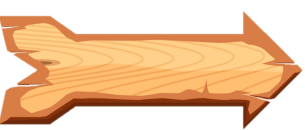 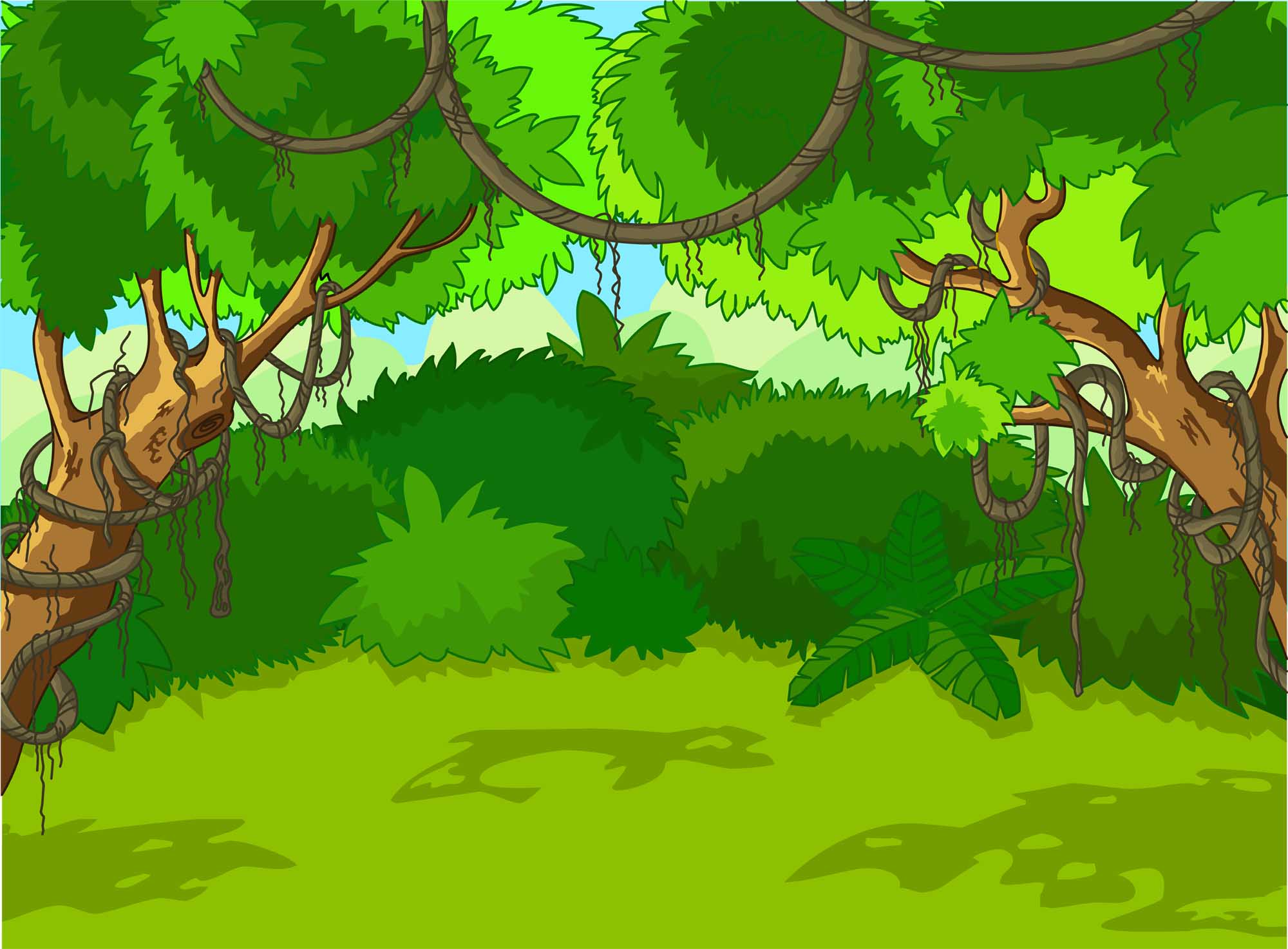 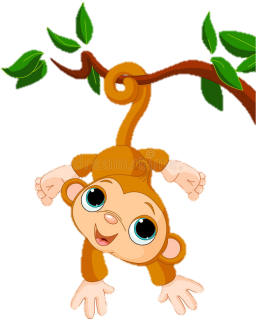 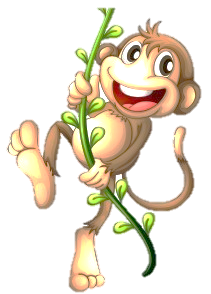 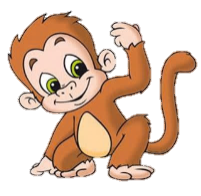 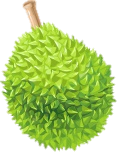 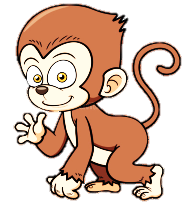 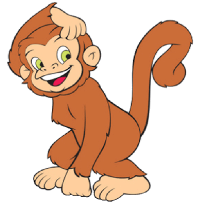 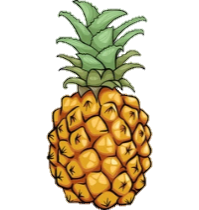 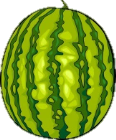 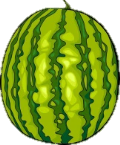 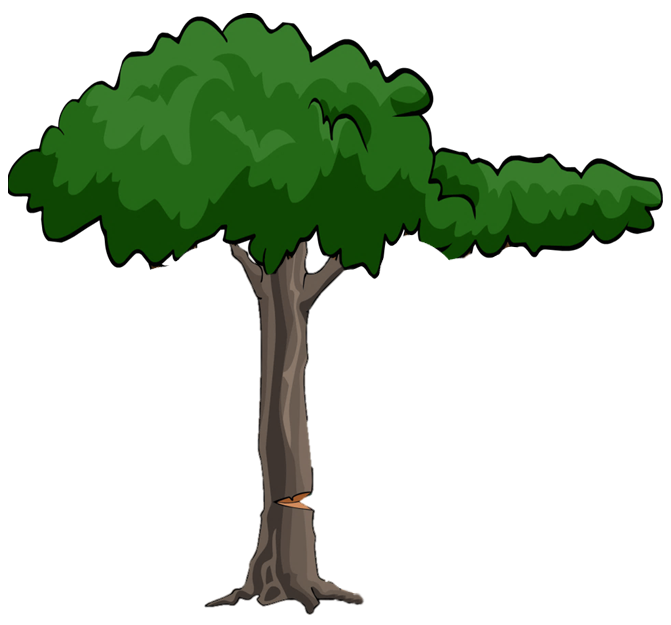 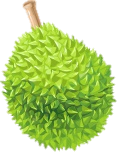 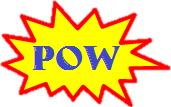 1
2
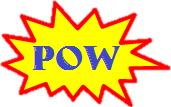 3
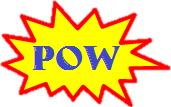 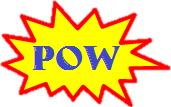 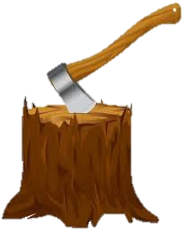 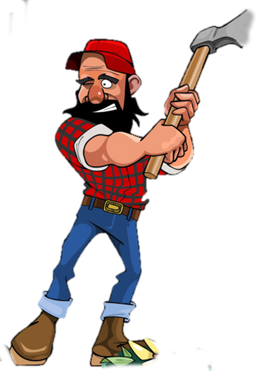 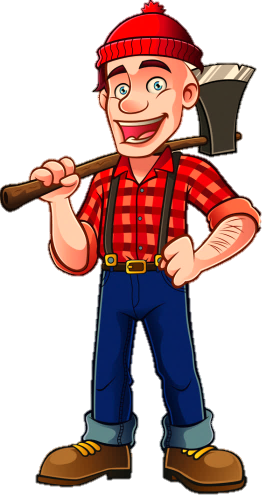 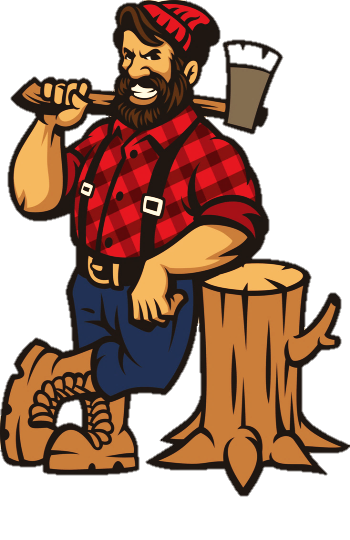 4
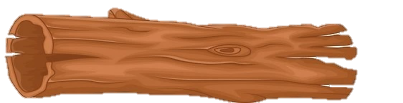 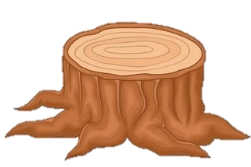 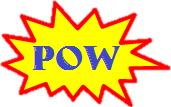 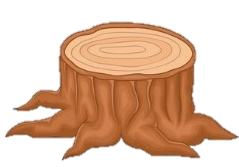 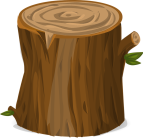 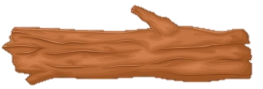 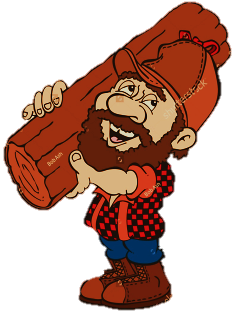 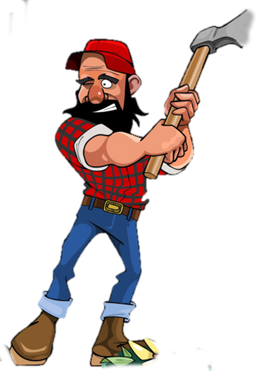 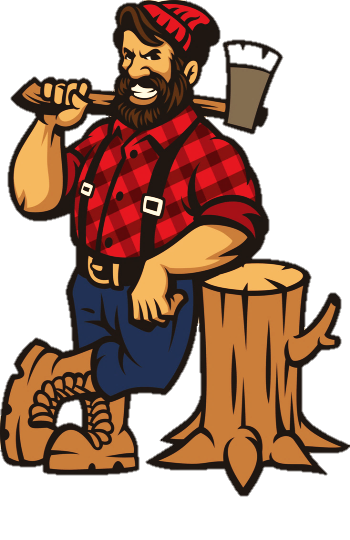 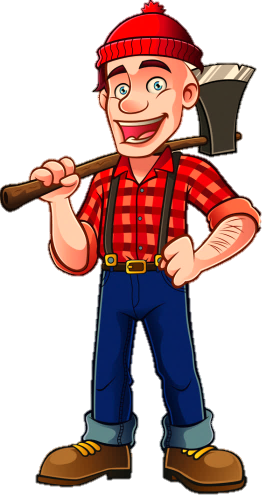 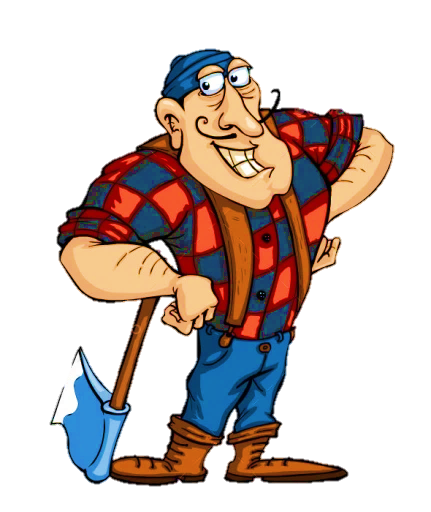 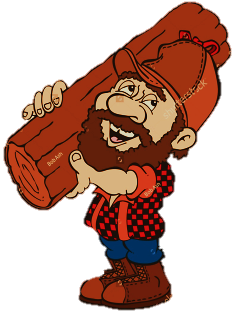 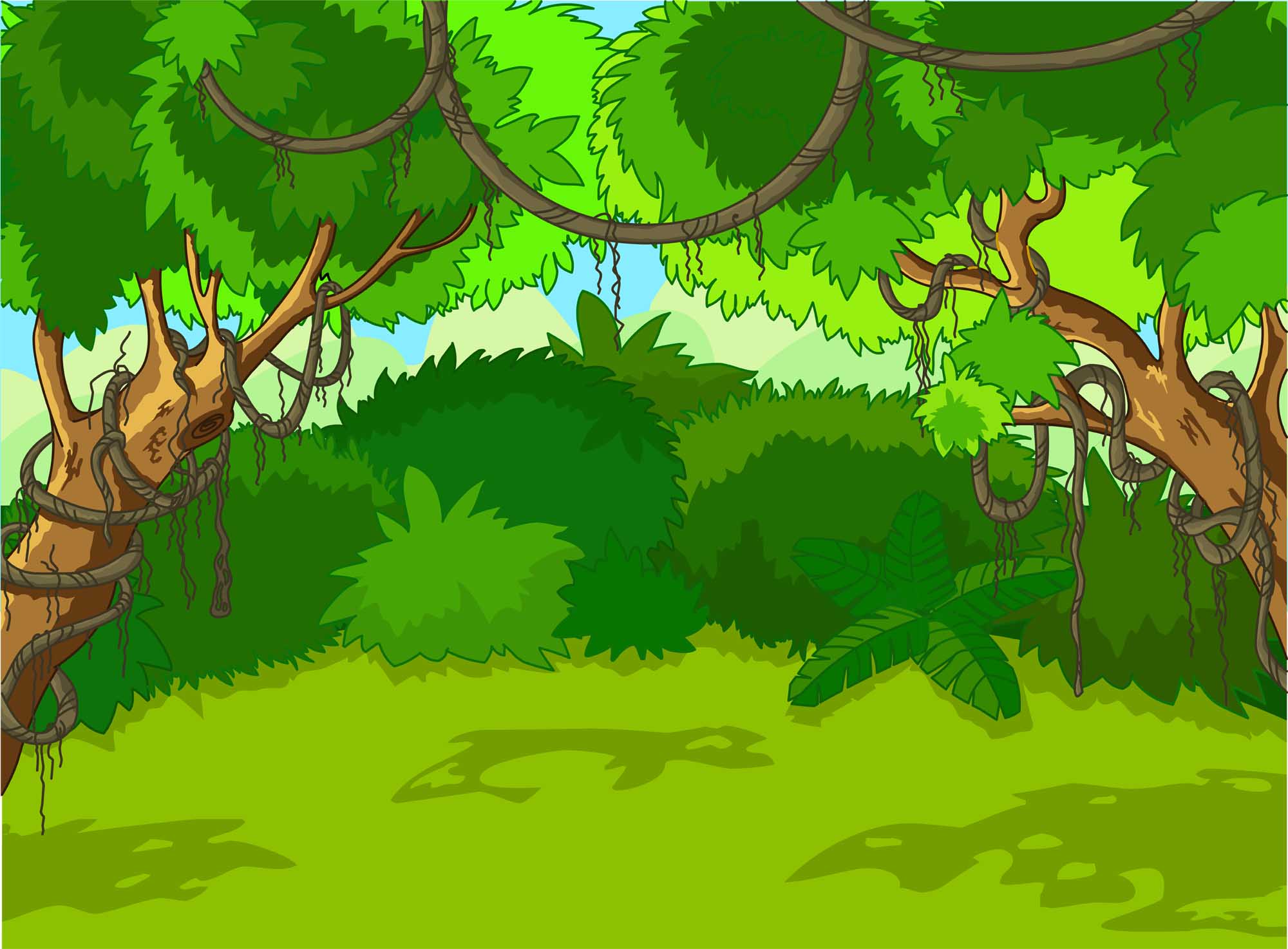 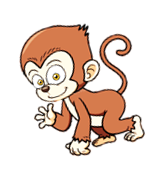 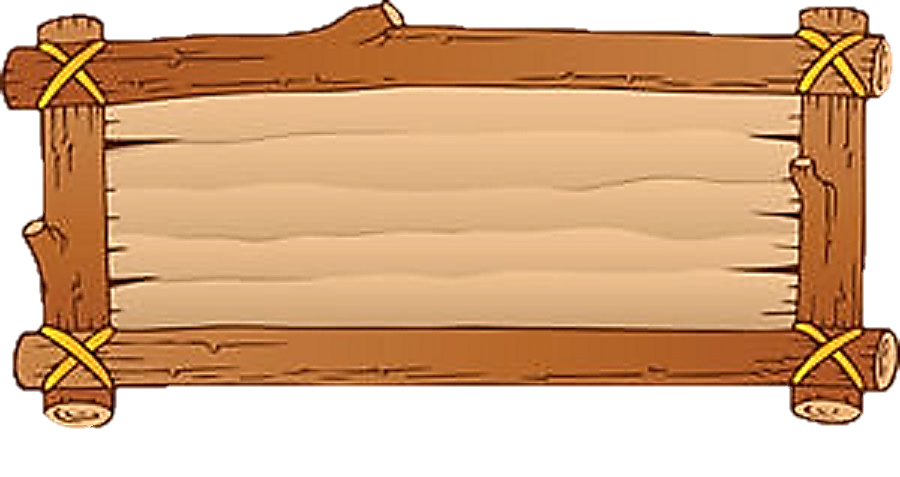 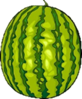 at
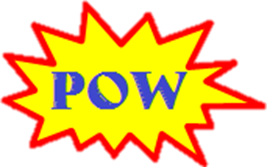 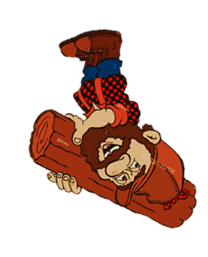 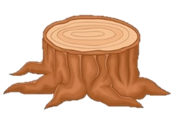 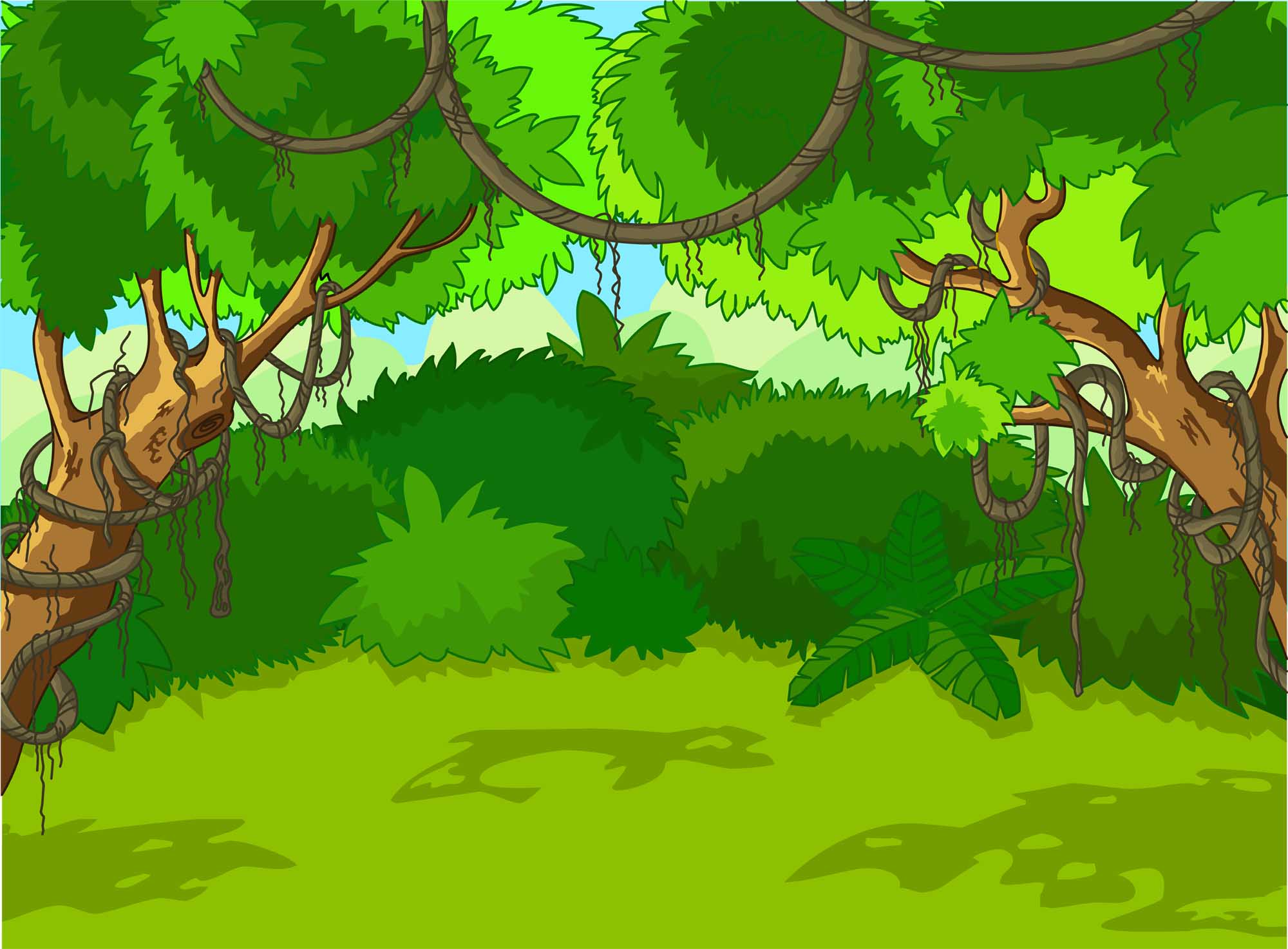 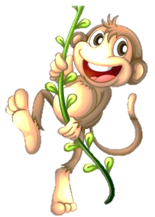 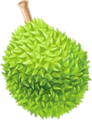 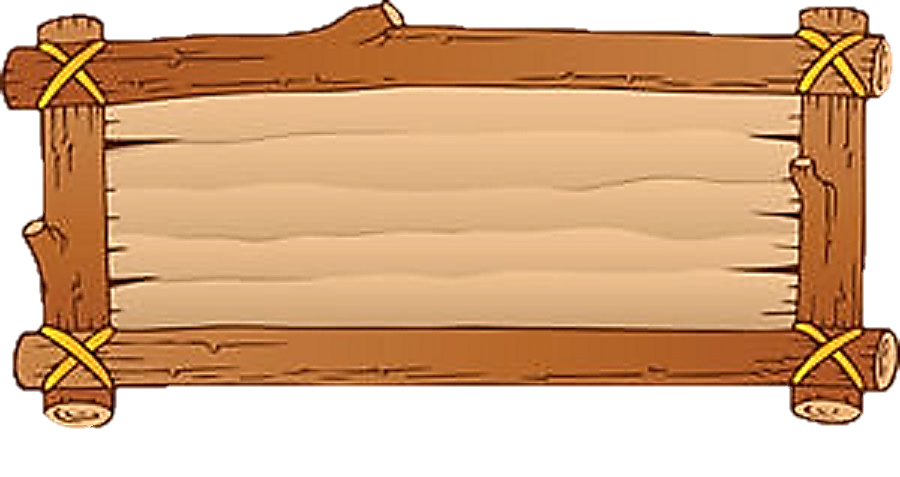 ăt
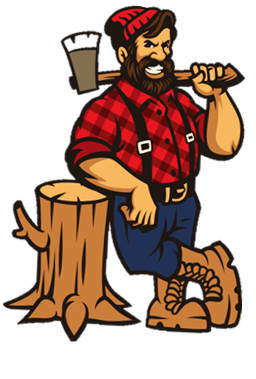 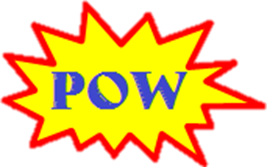 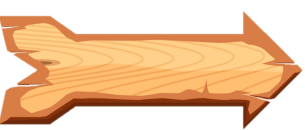 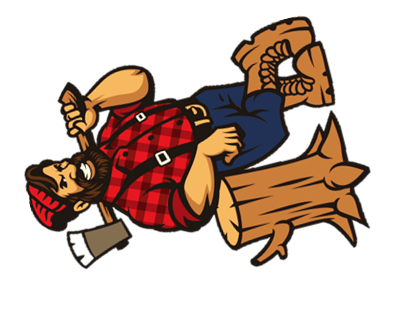 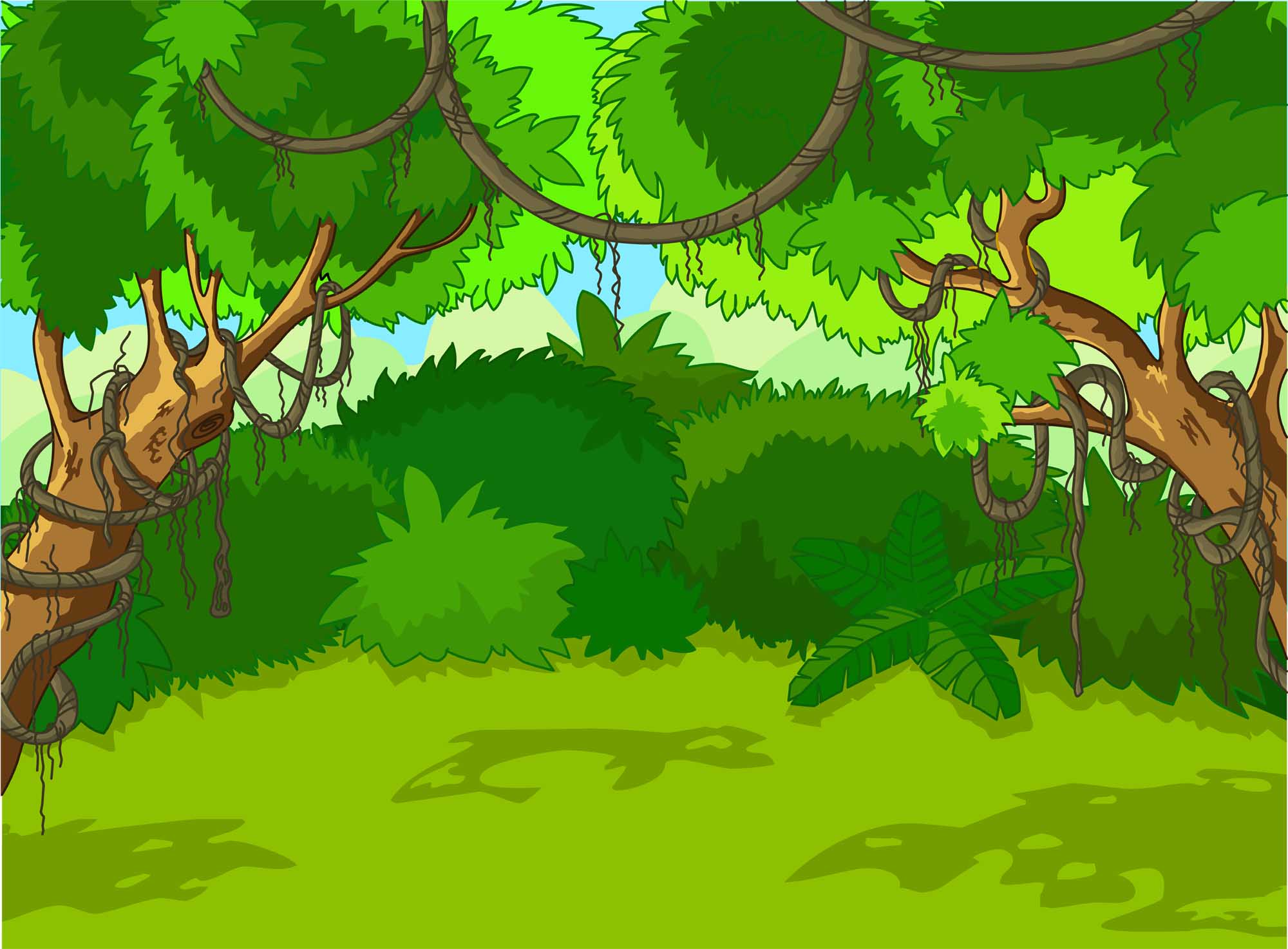 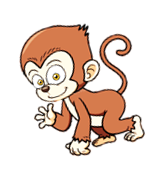 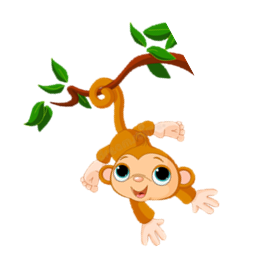 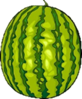 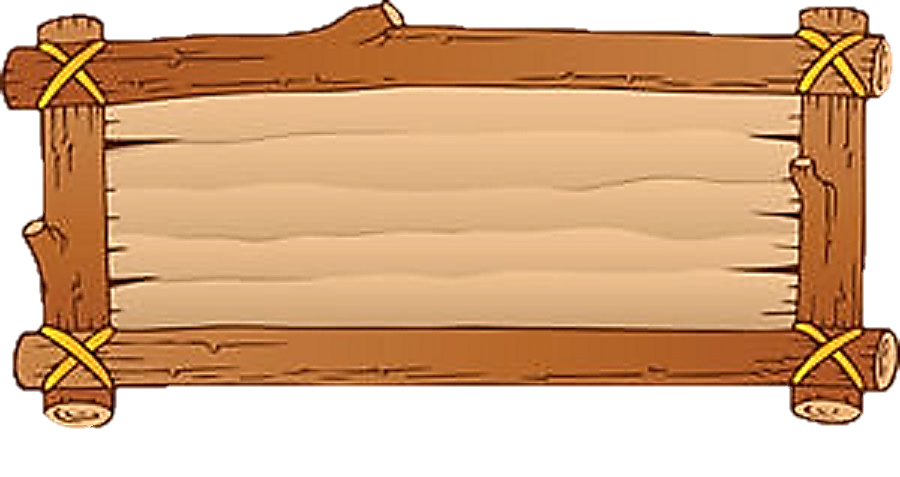 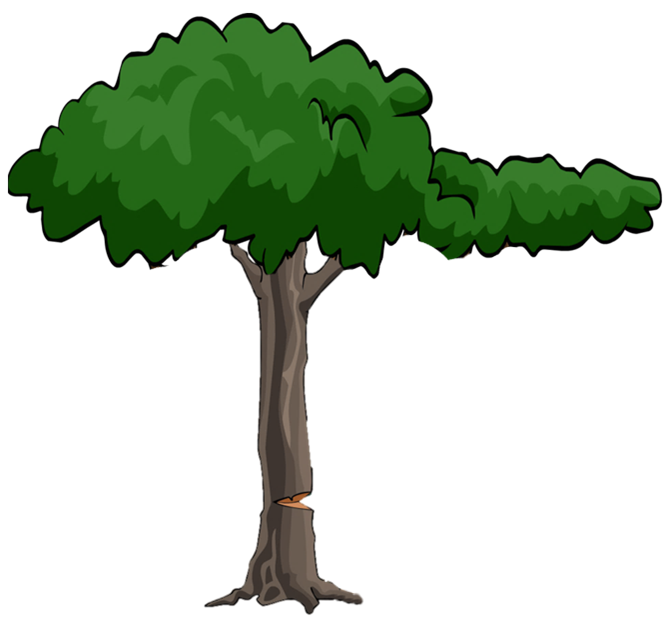 ât
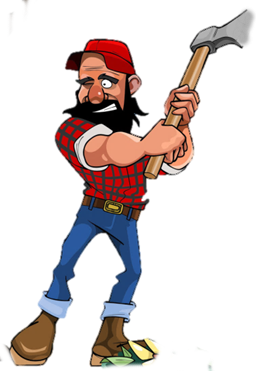 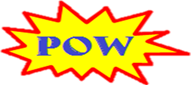 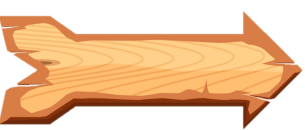 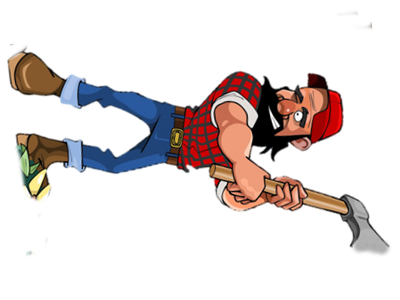 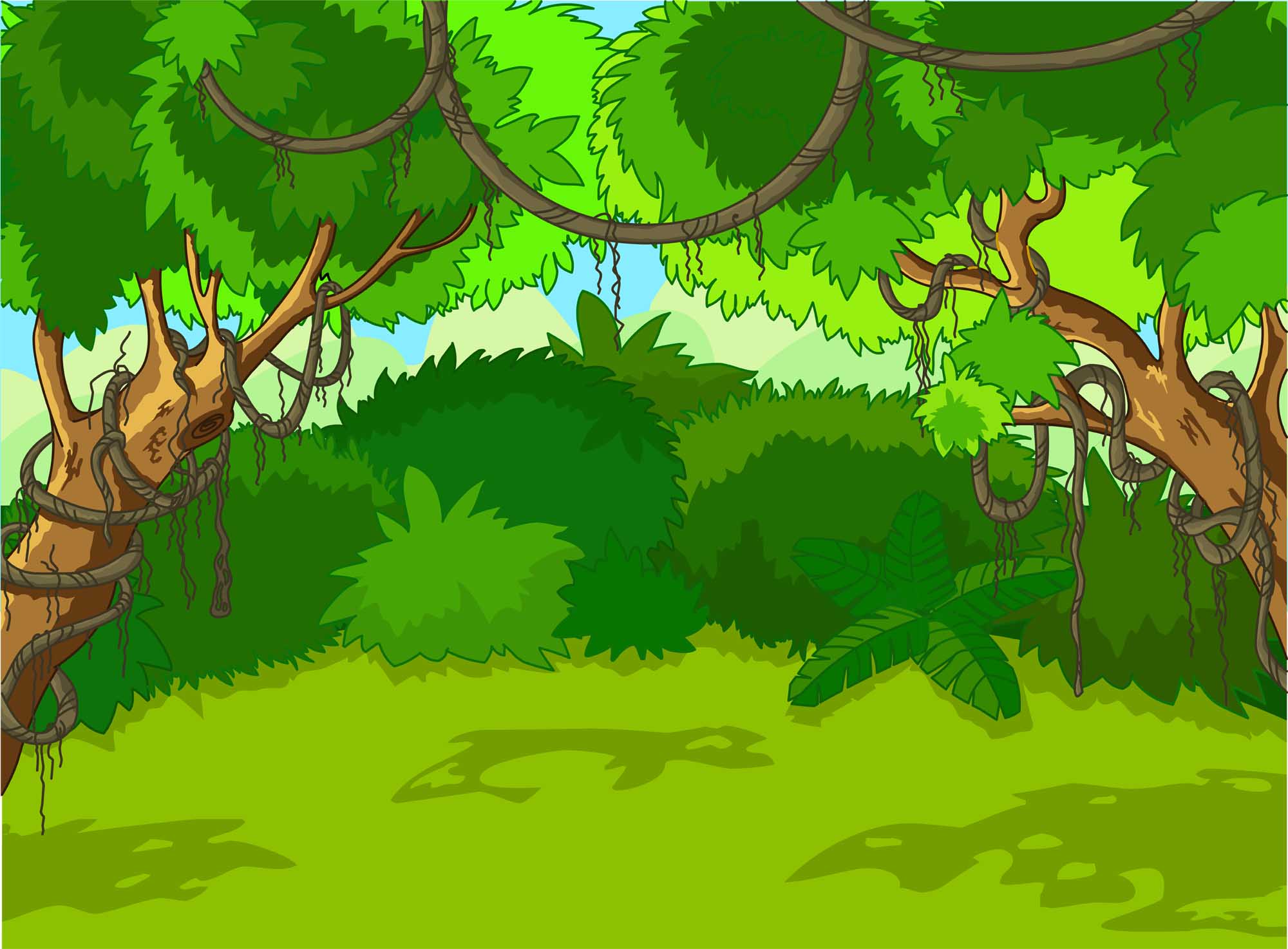 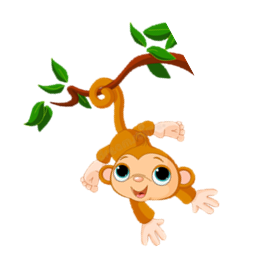 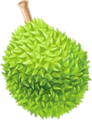 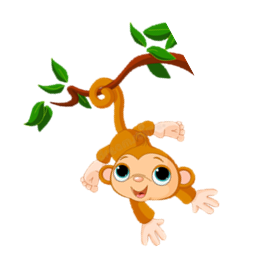 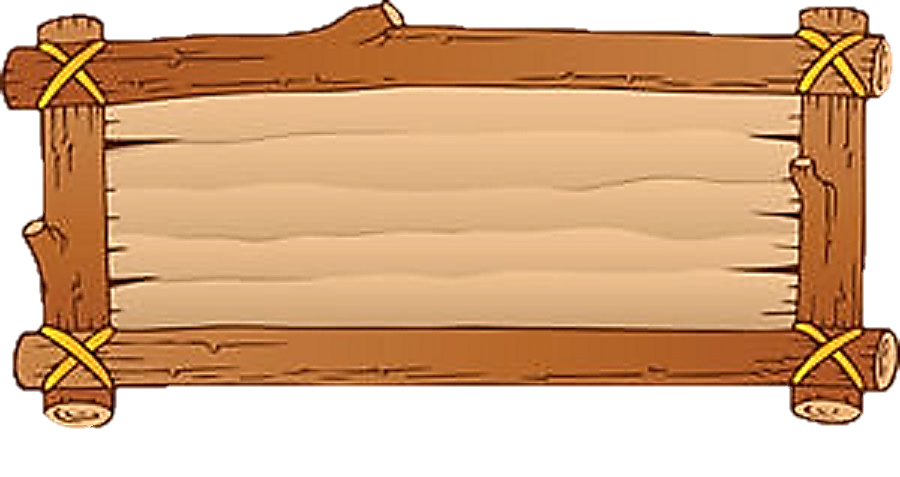 hát
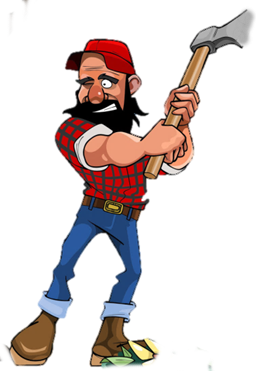 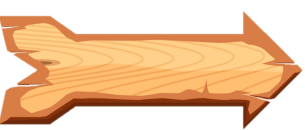 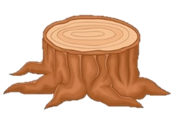 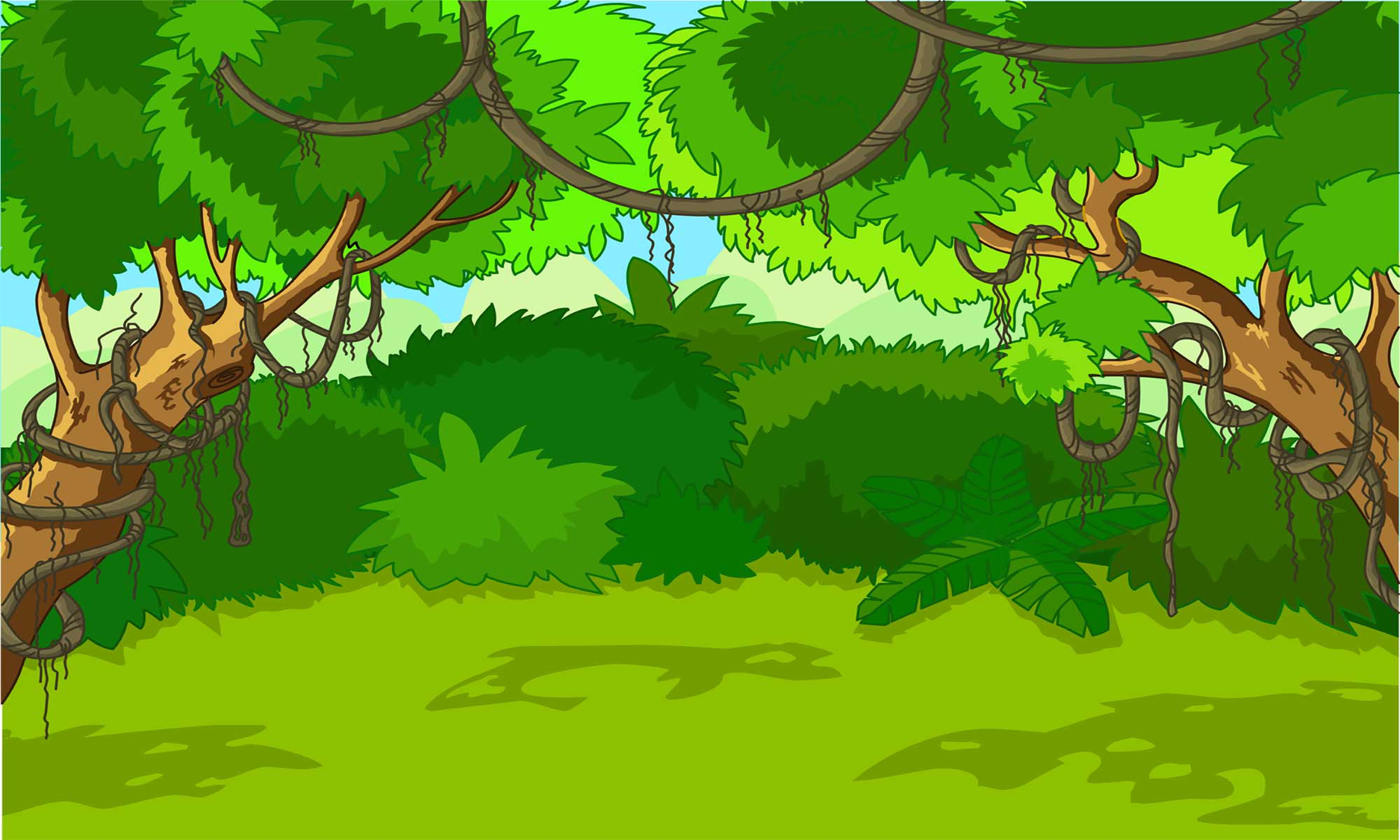 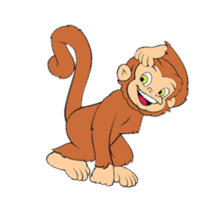 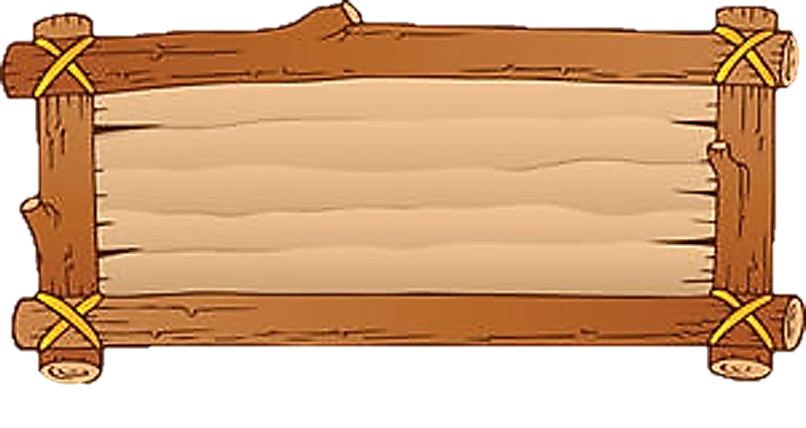 Bãi cát
Bật lửa
Mặt trời
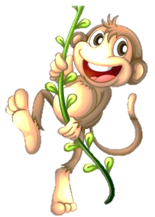 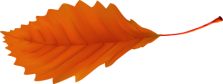 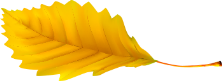 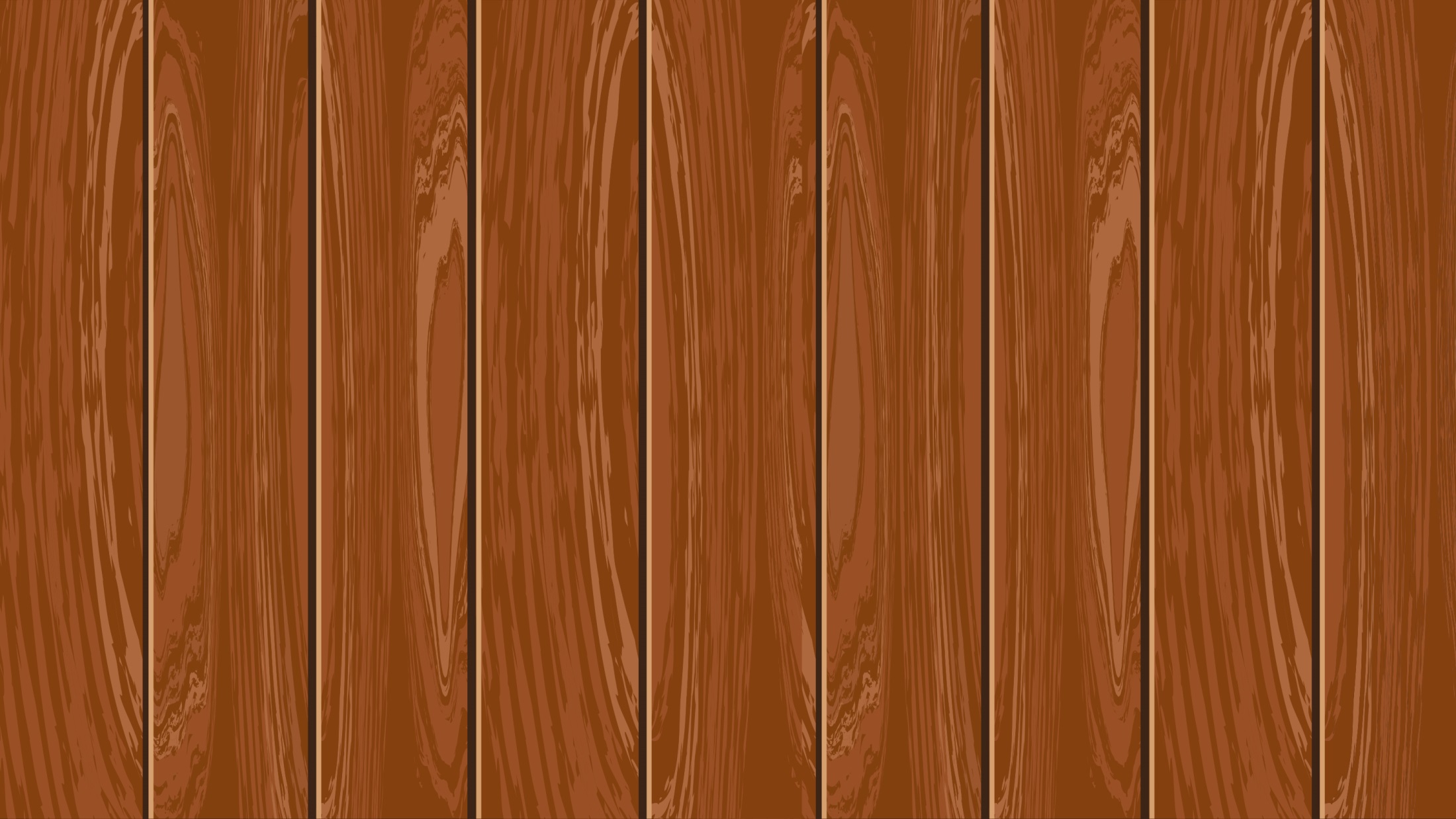 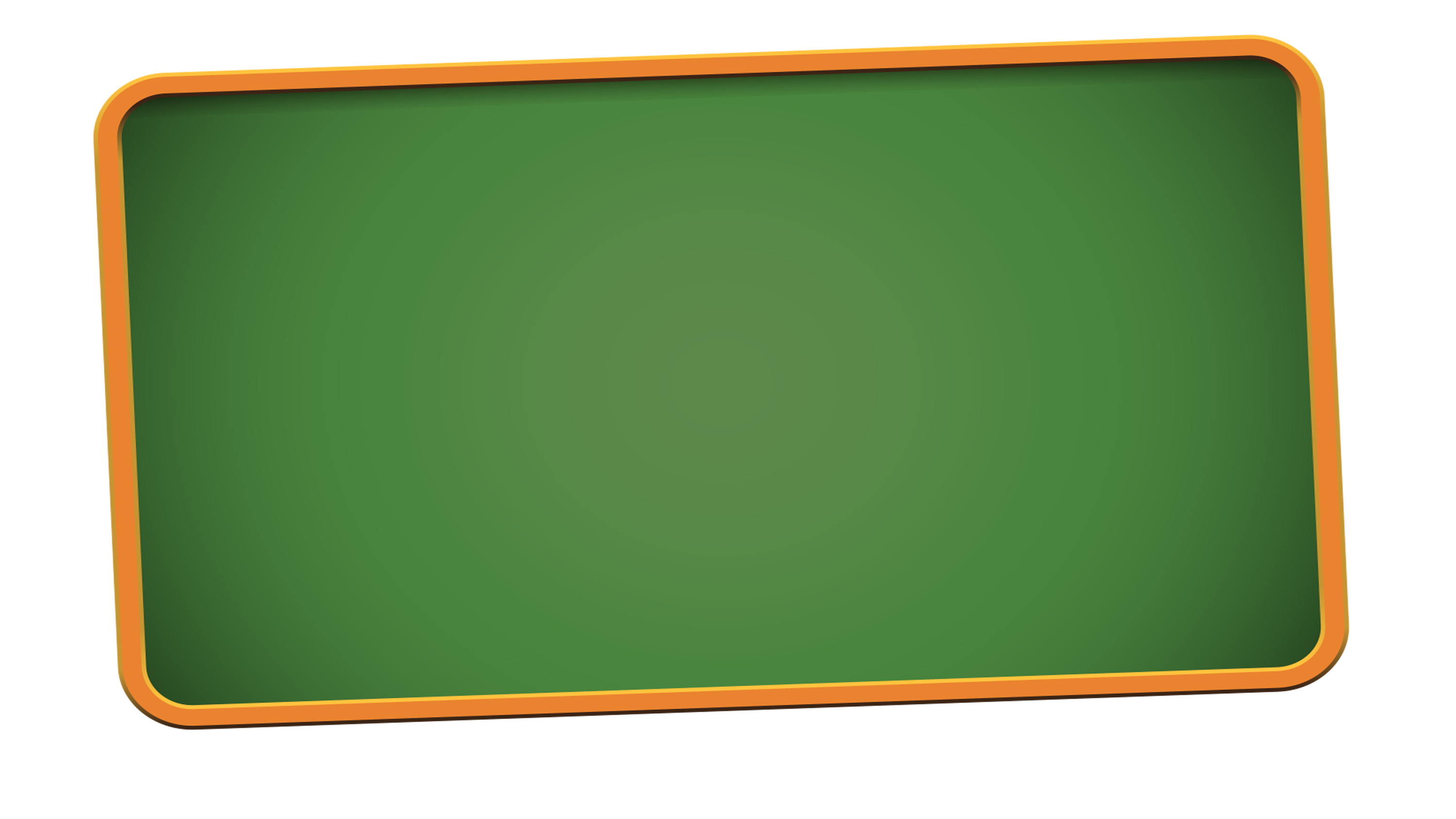 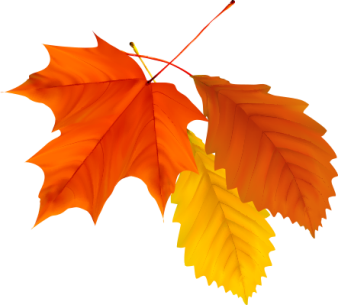 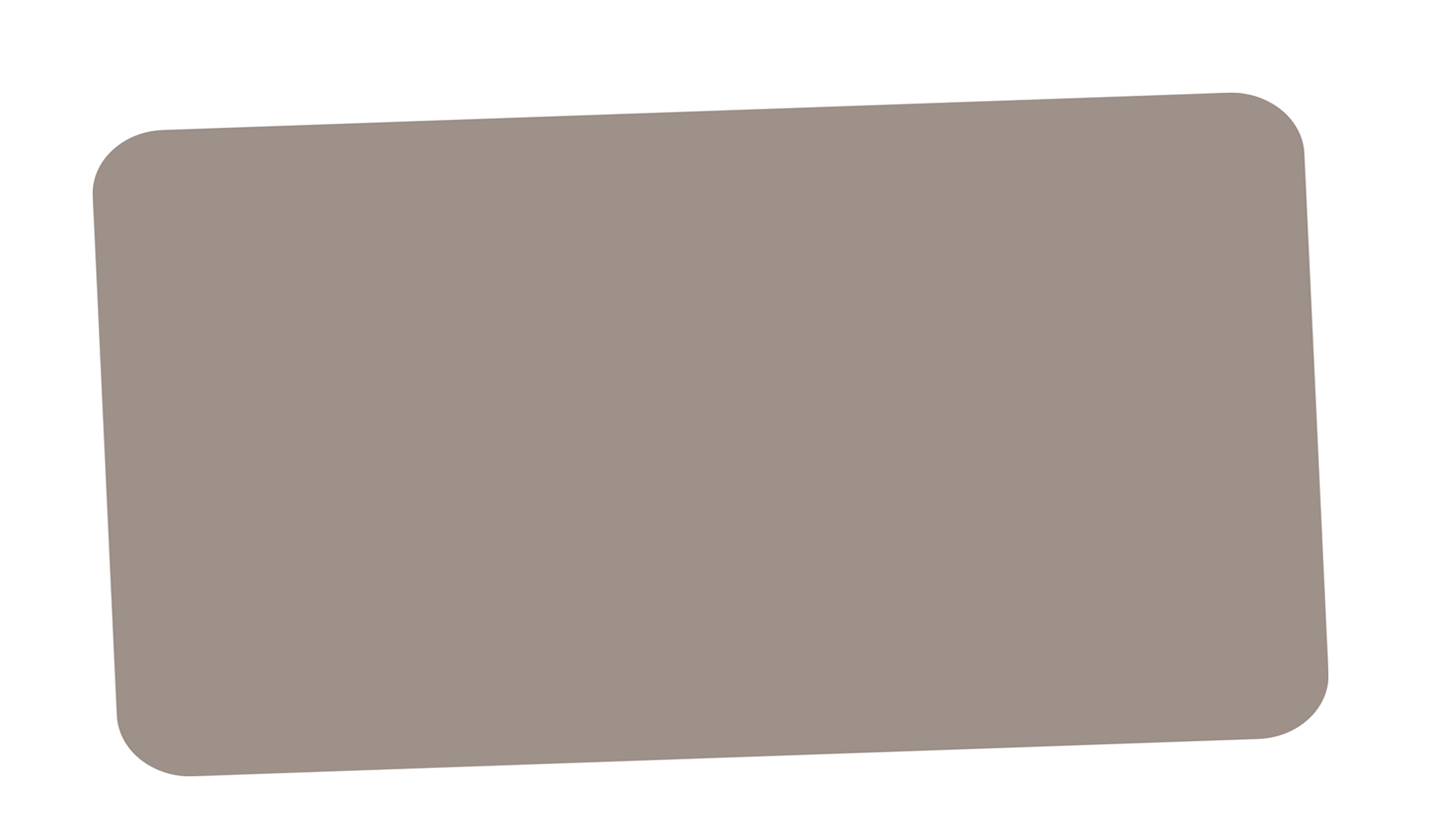 Bài 38: ai    ay    ây
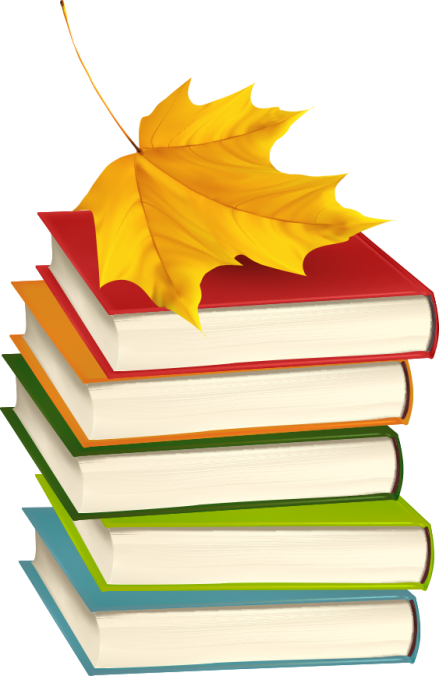 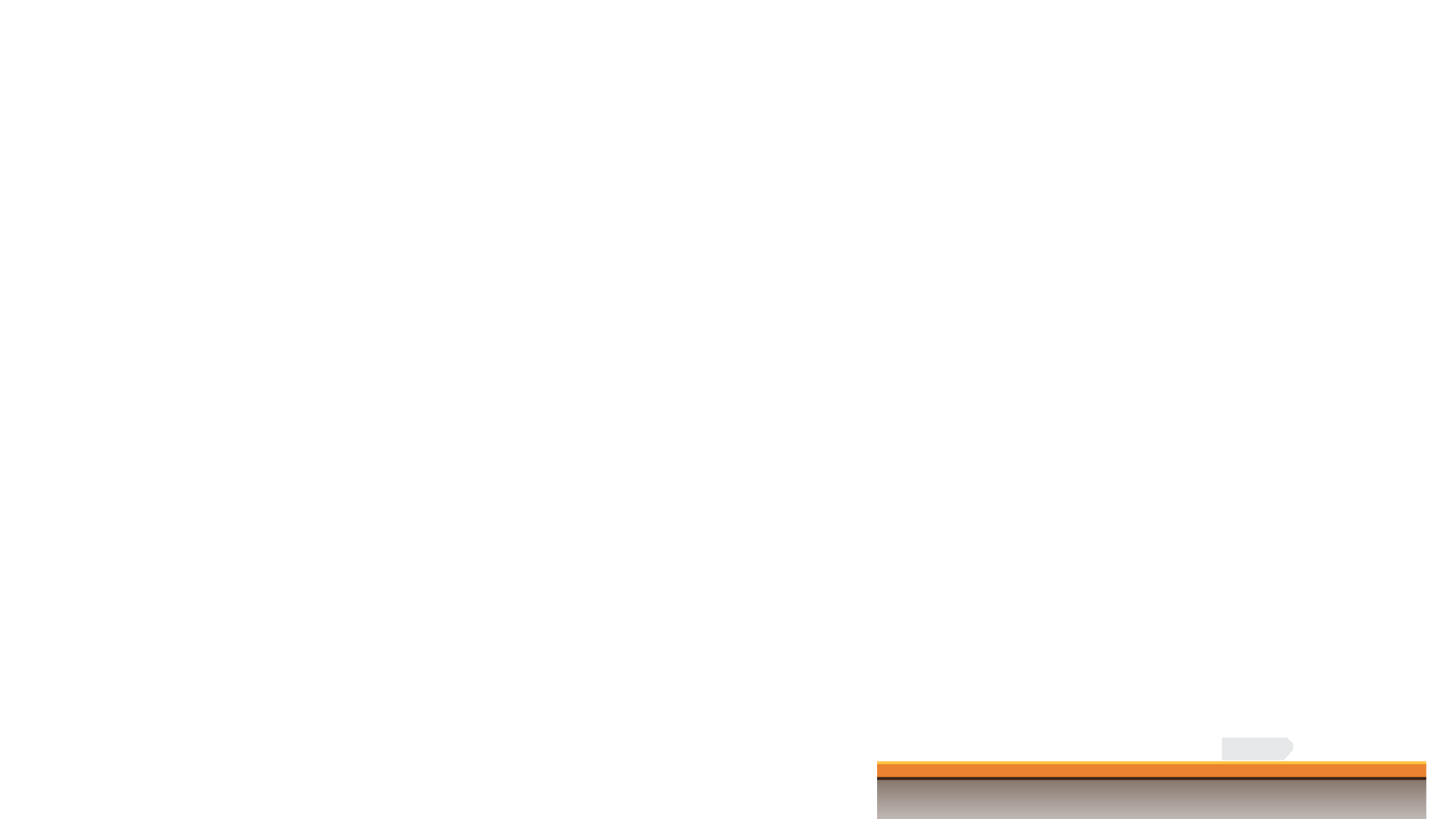 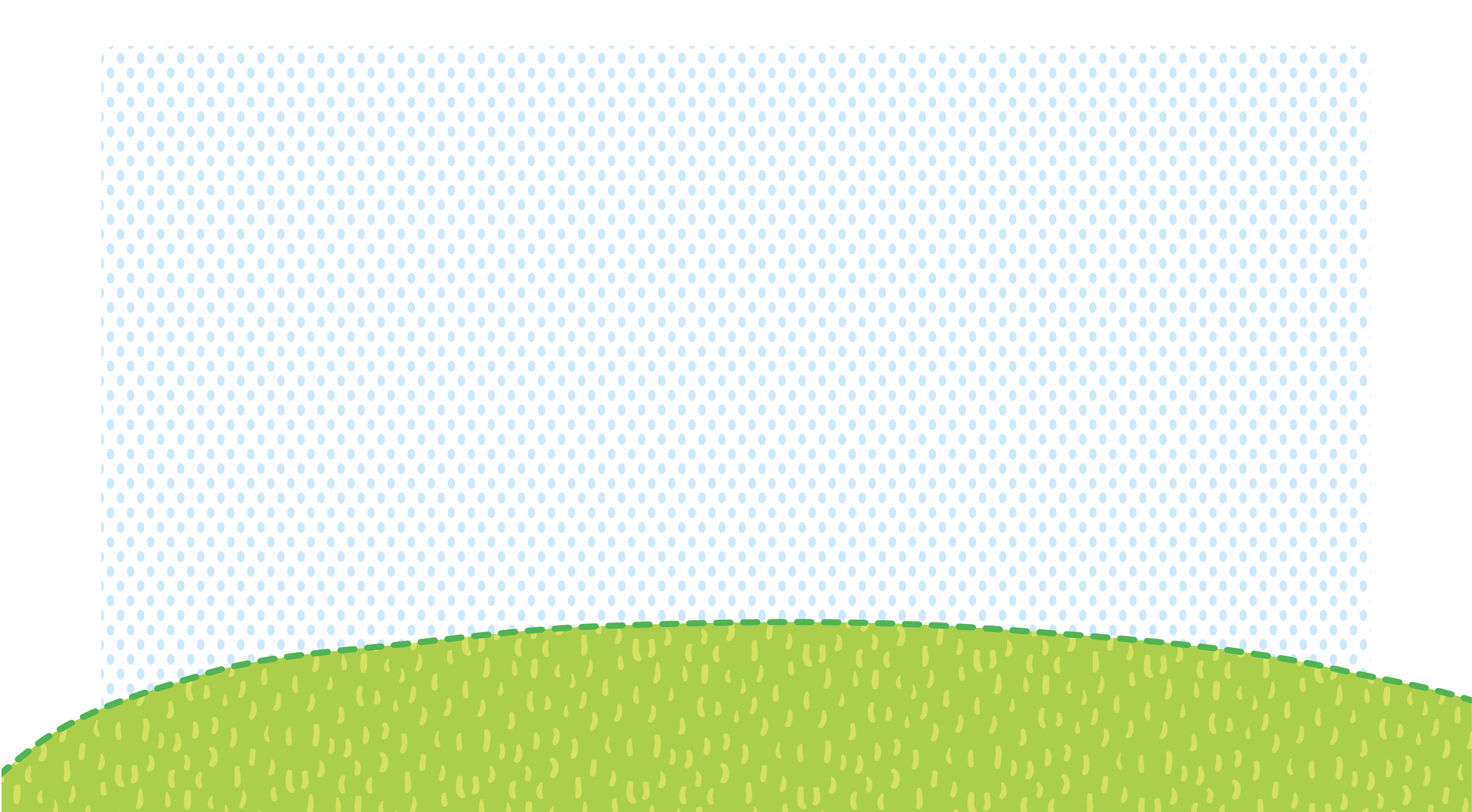 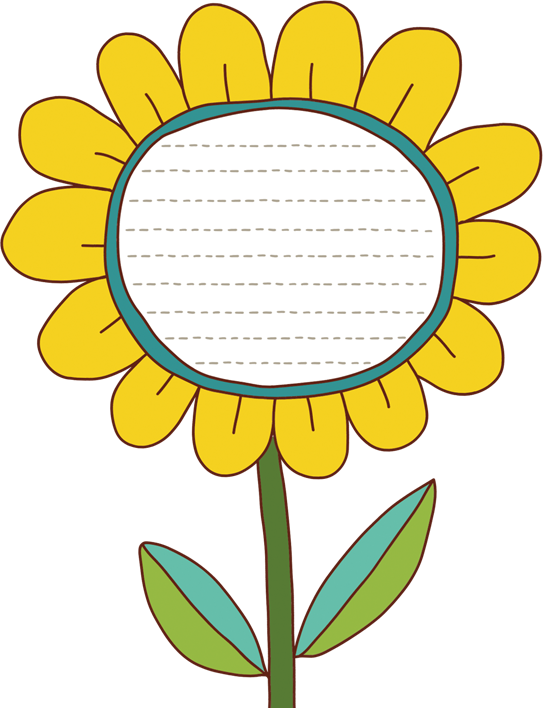 Tiết 1
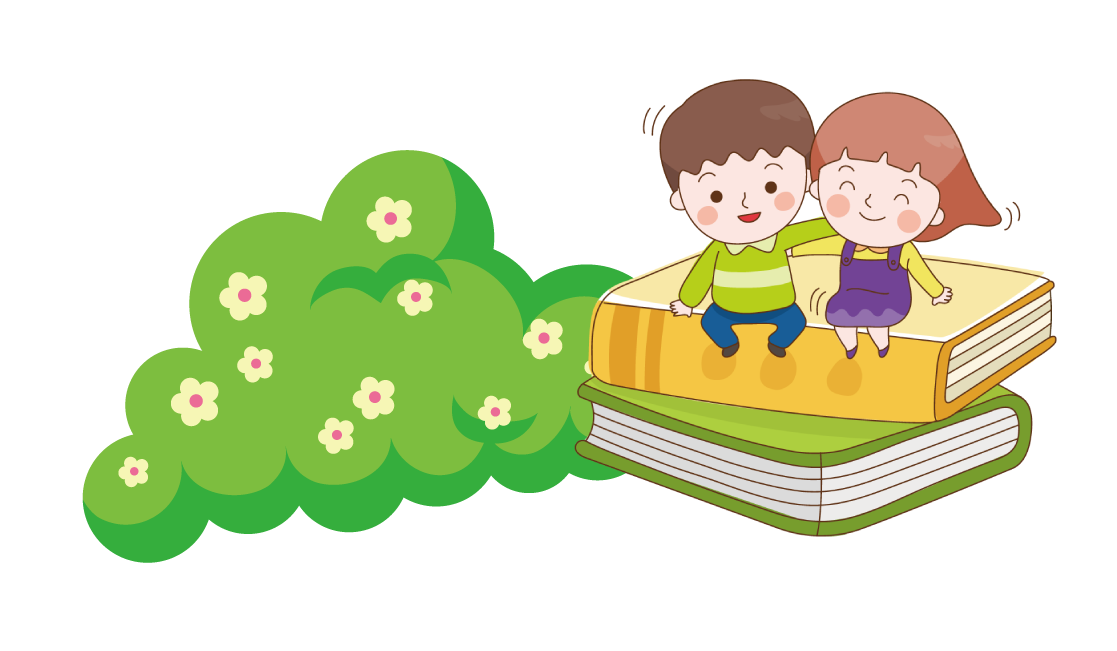 Hương Thảo – tranthao121004@gmail.com
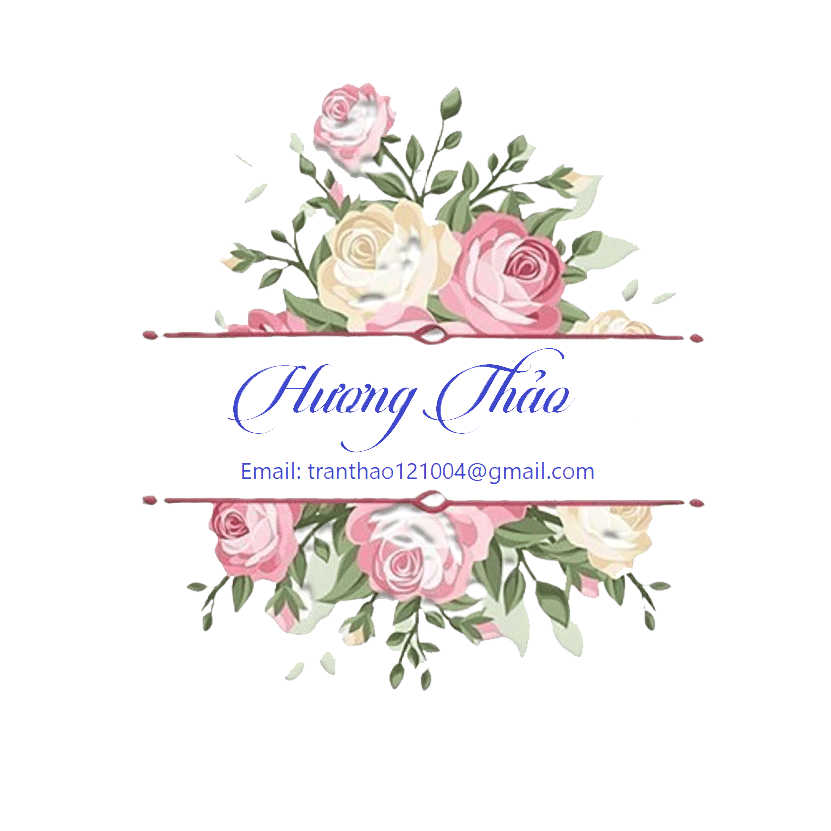 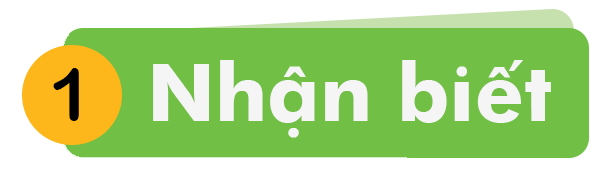 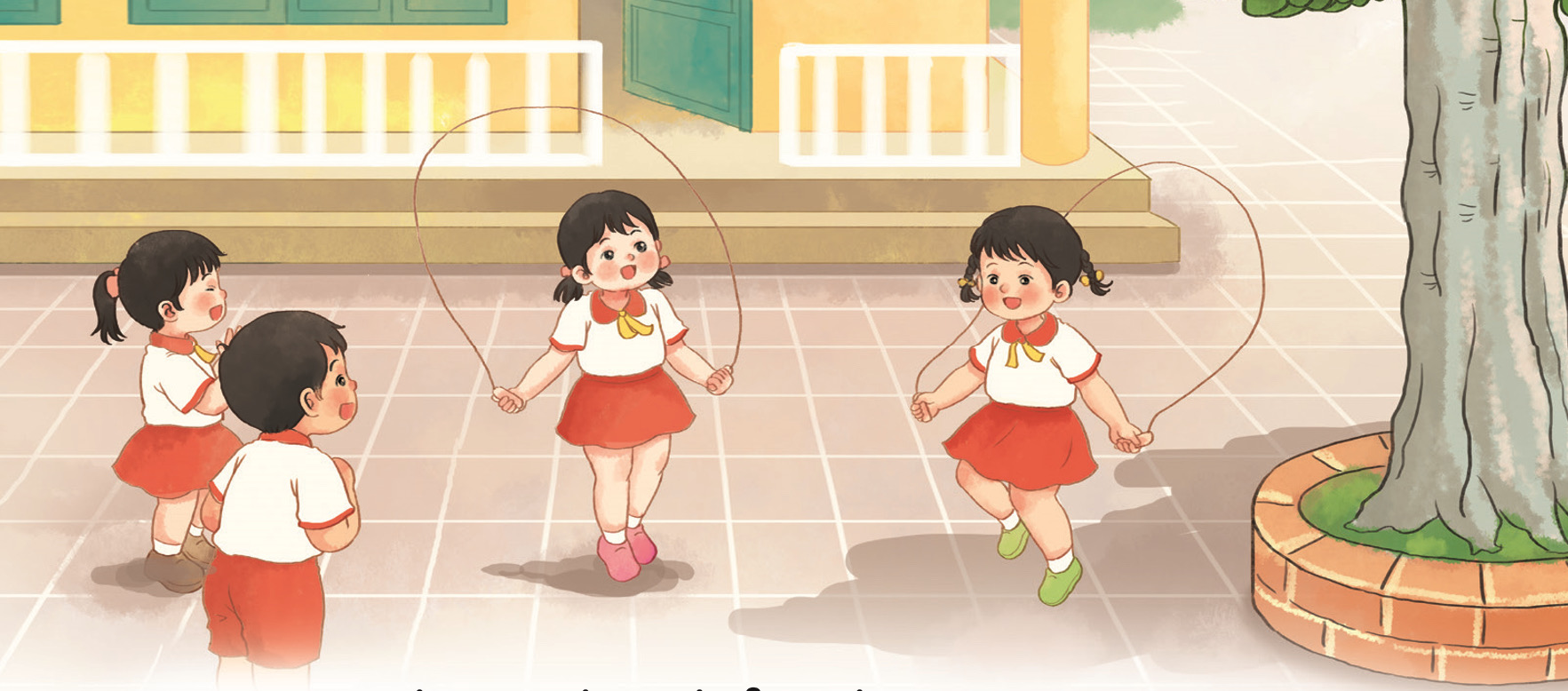 Hai bạn thi nhảy dây.
Hai bạn thi nhảy dây.
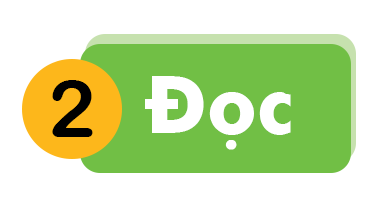 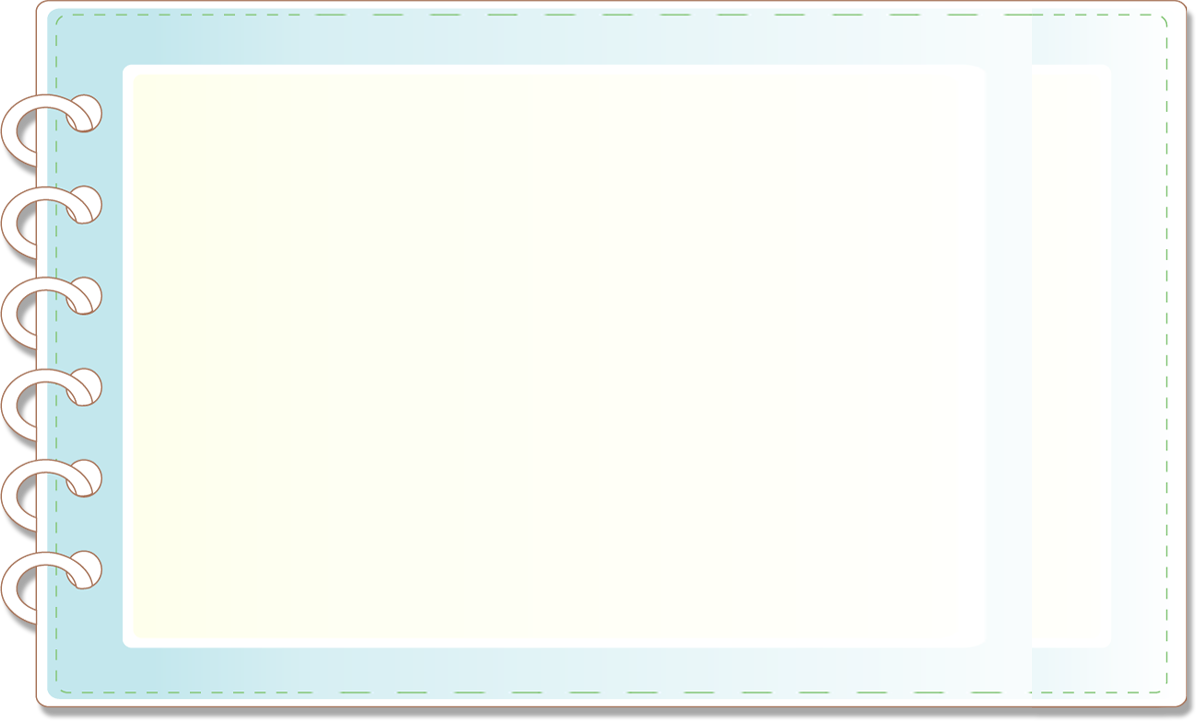 ai
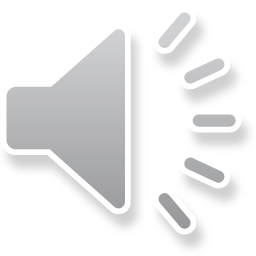 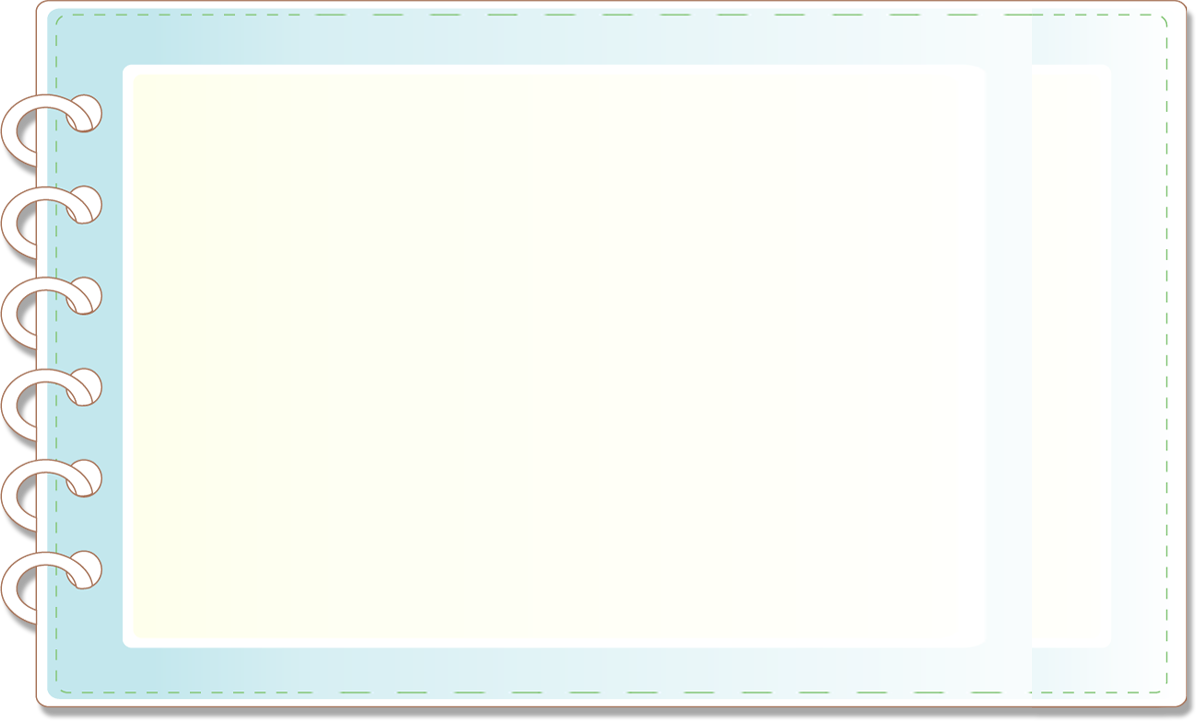 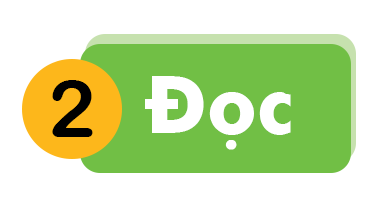 ay
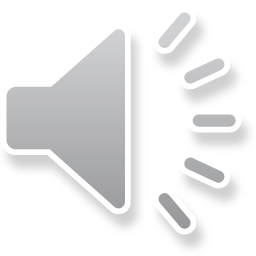 [Speaker Notes: Design by: Hương Thảo]
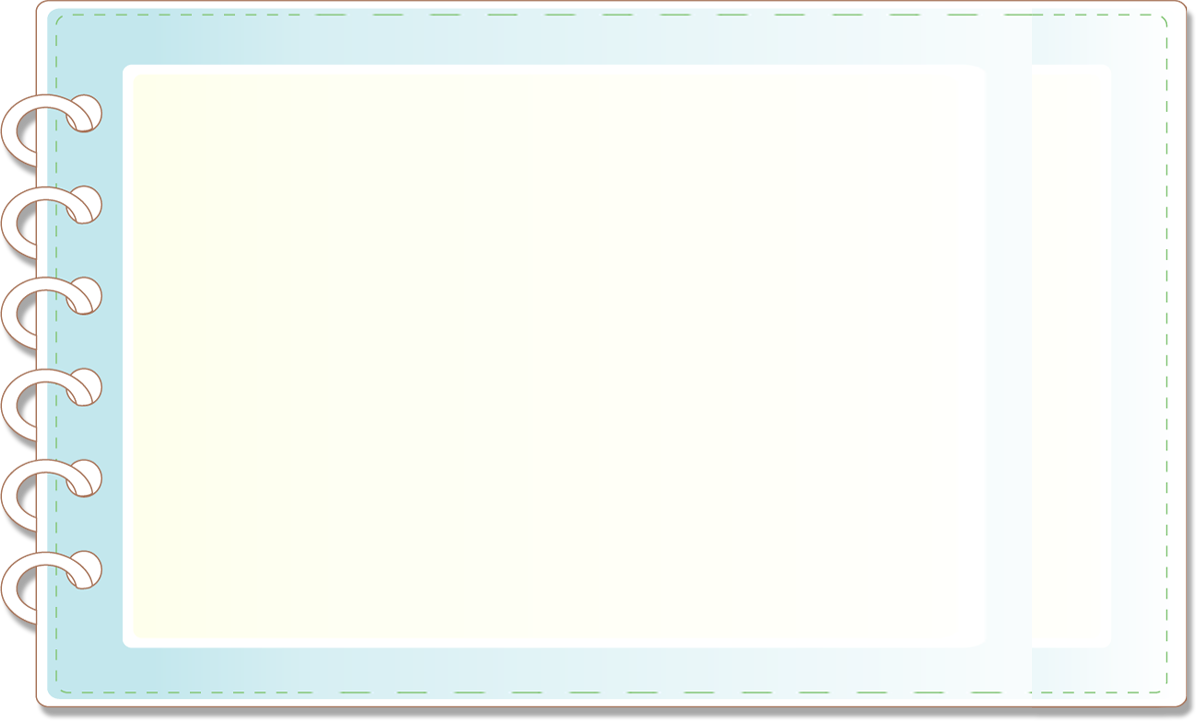 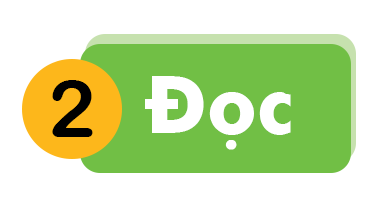 ây
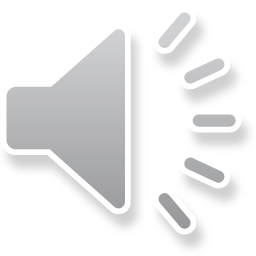 [Speaker Notes: Design by: Hương Thảo]
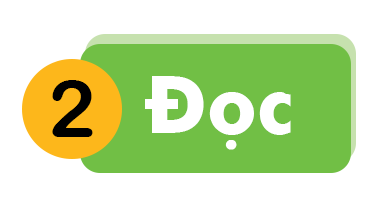 ay
ai
©y
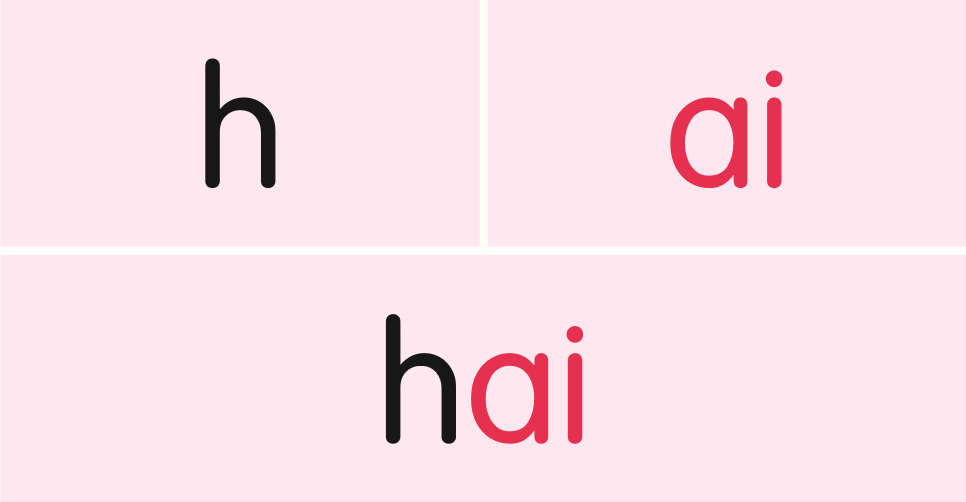 bµi    l¸i
n¶y    tay
®Ëy   lÉy
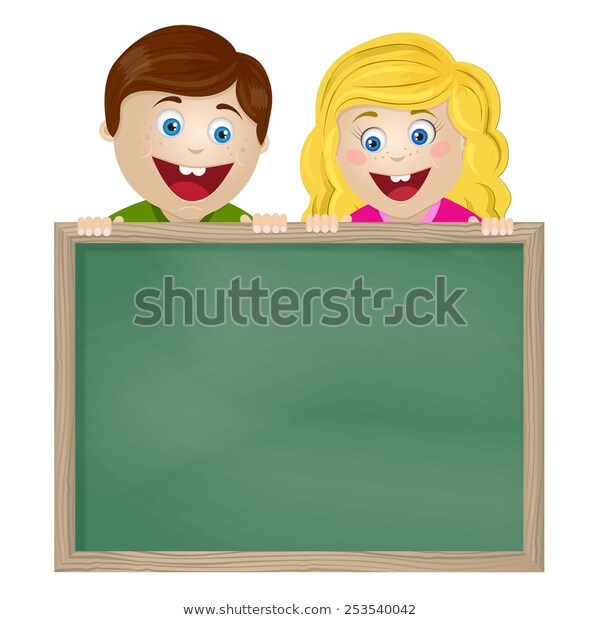 ghép tiếng: 
Vần-âm     tiếng
ai     ay      ây
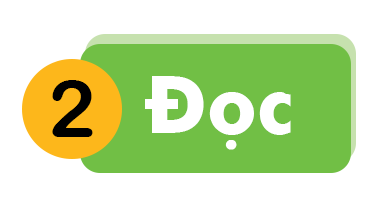 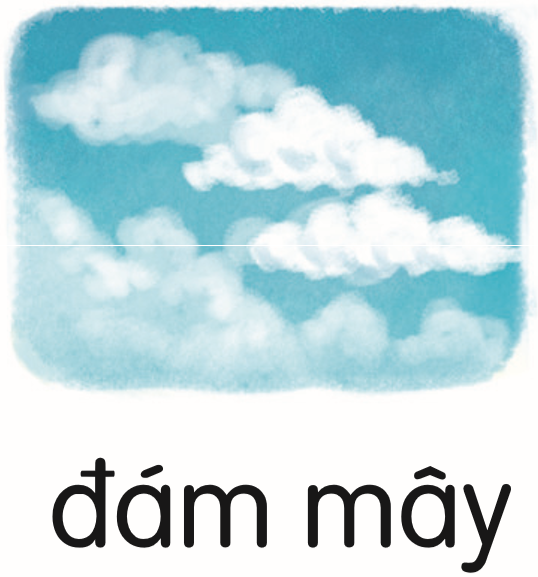 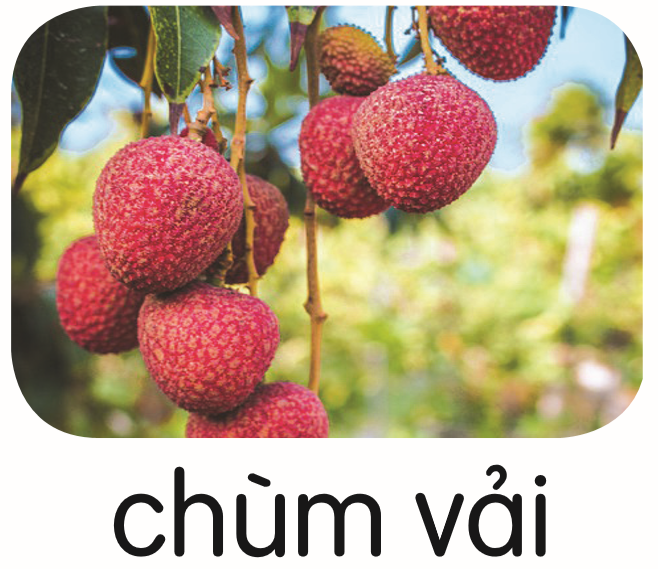 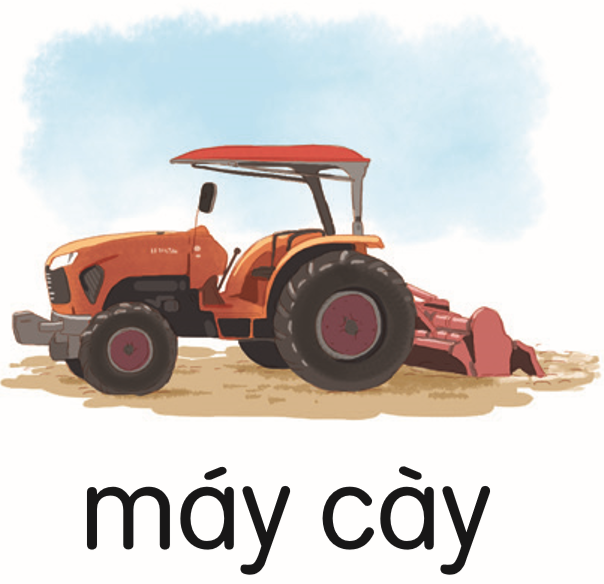 Viết bảng
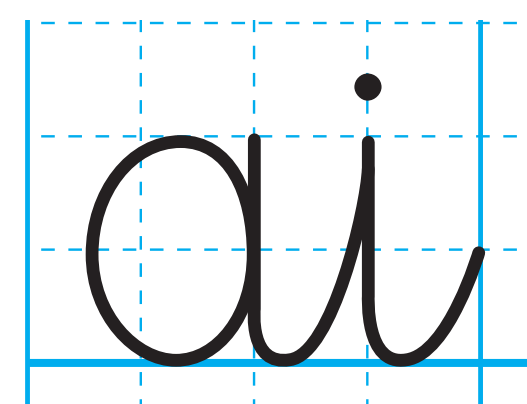 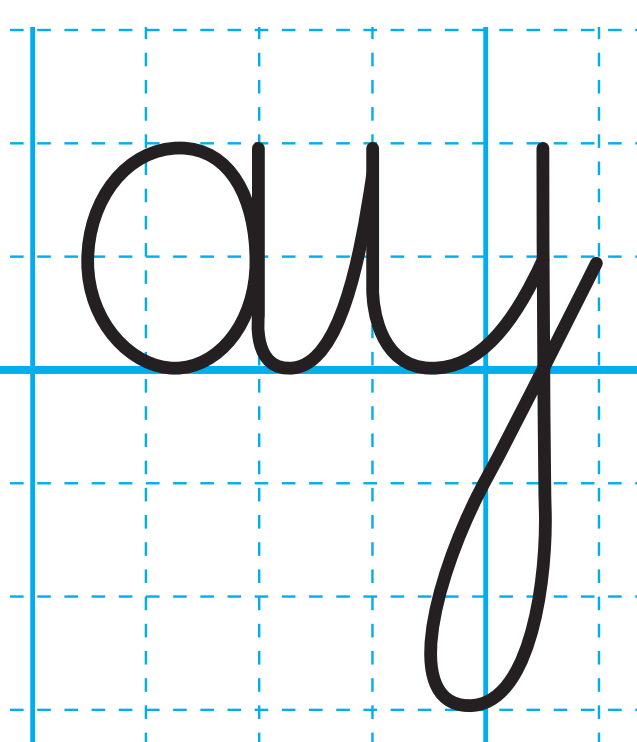 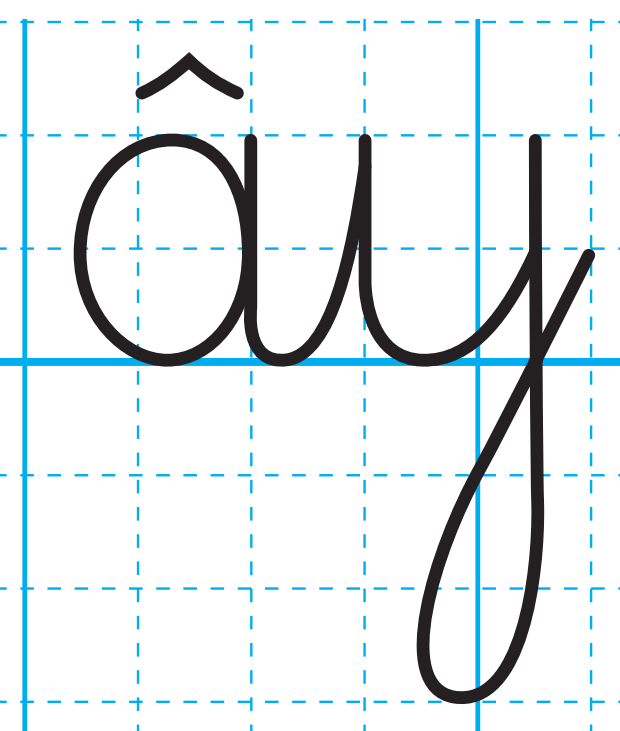 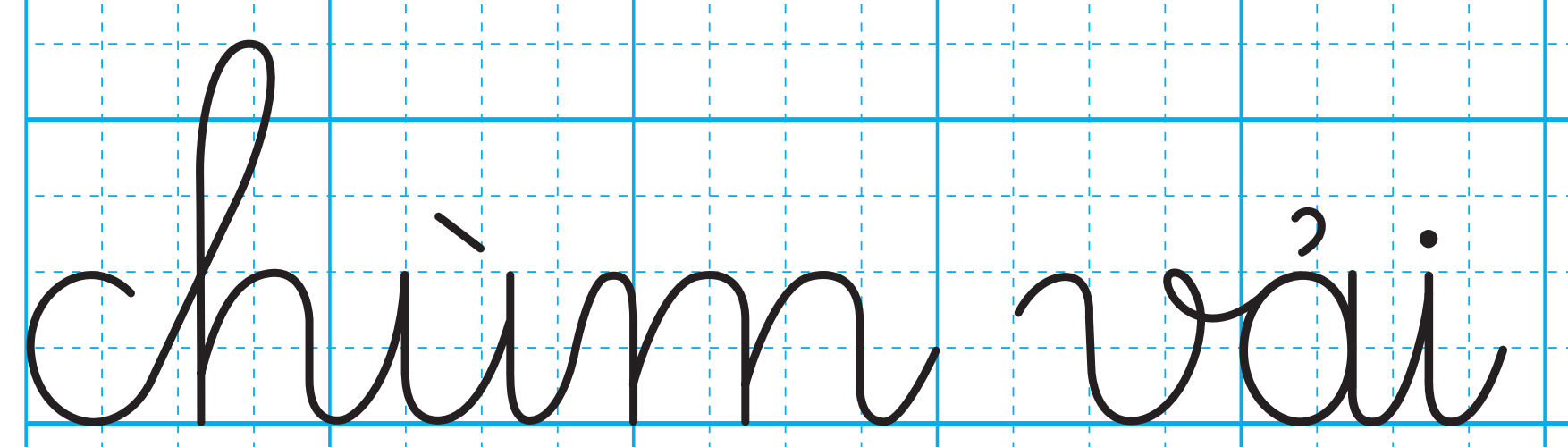 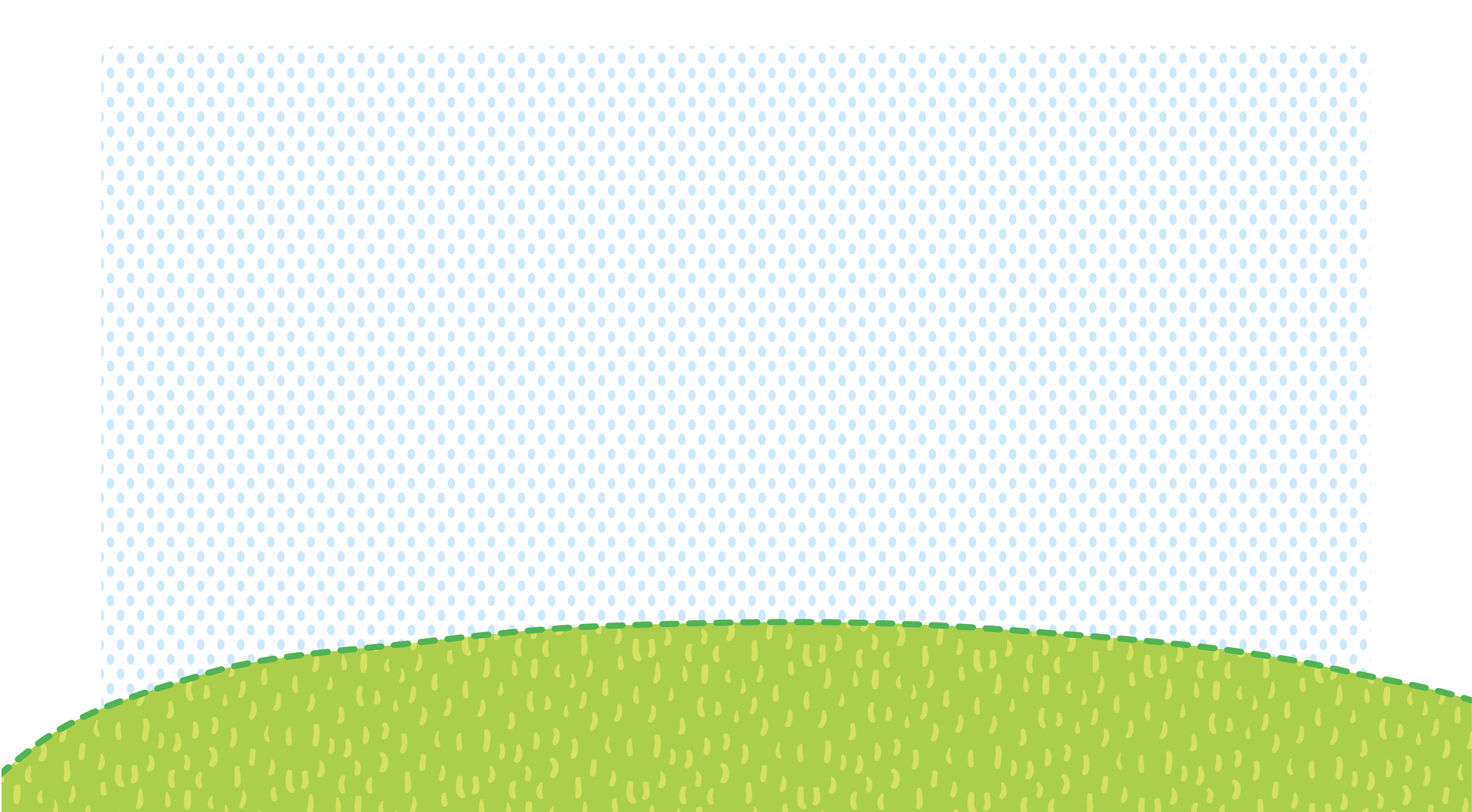 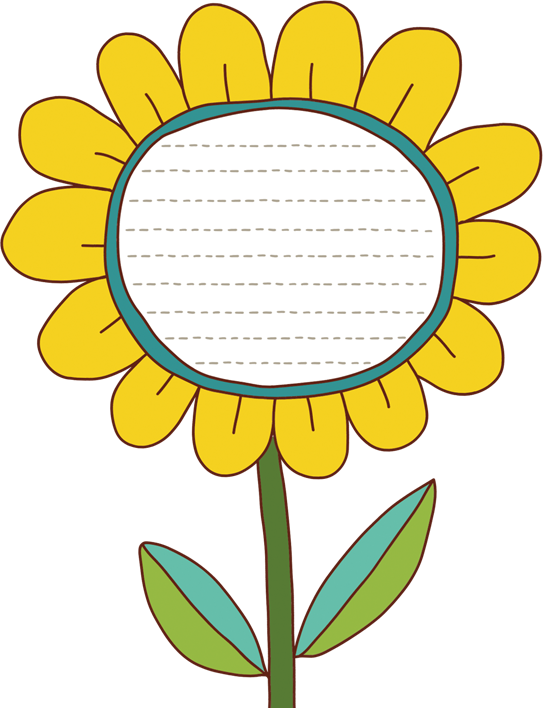 Tiết 2
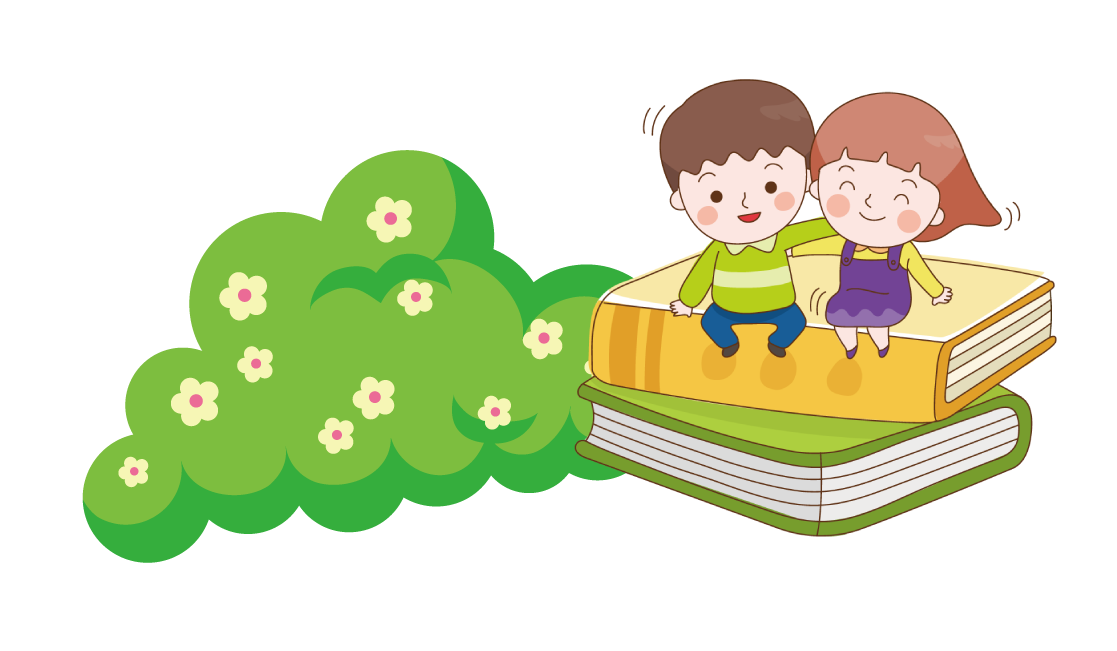 Hương Thảo – tranthao121004@gmail.com
Tập viết
3
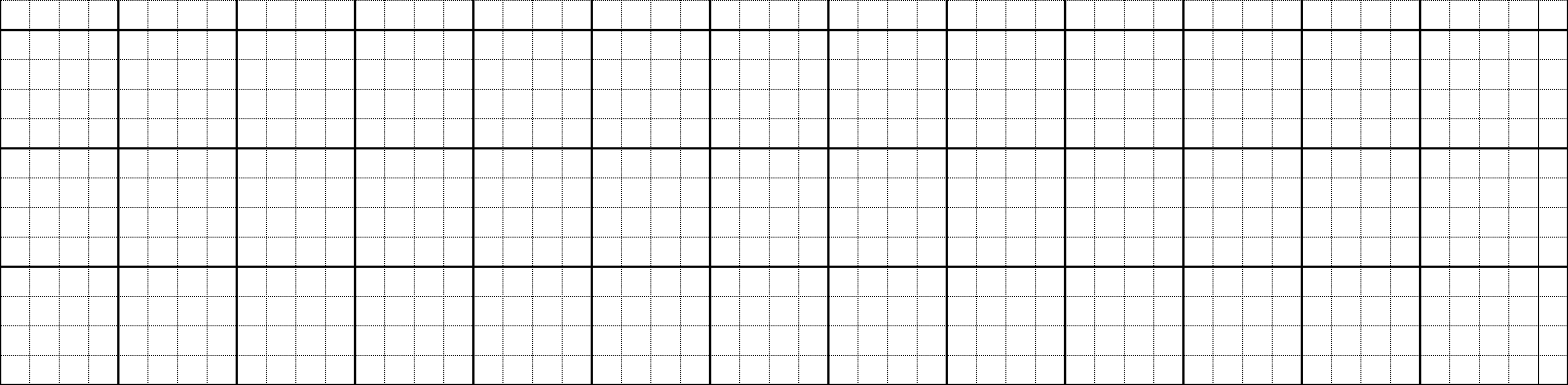 ây
ai
ay
chùm vải
đám mây
Nai con nhìn thÊy con gì bÐ nhá, th©n ®Çy gai nhän trªn b·i cá. Nã ch¹y vÒ nhµ, hæn hÓn kÓ cho mÑ nghe. Nai mÑ tñm tØm: “ B¹n nhÝm ®Êy, con ¹”.
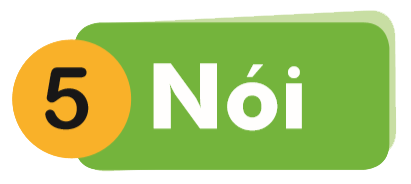 Xin lỗi
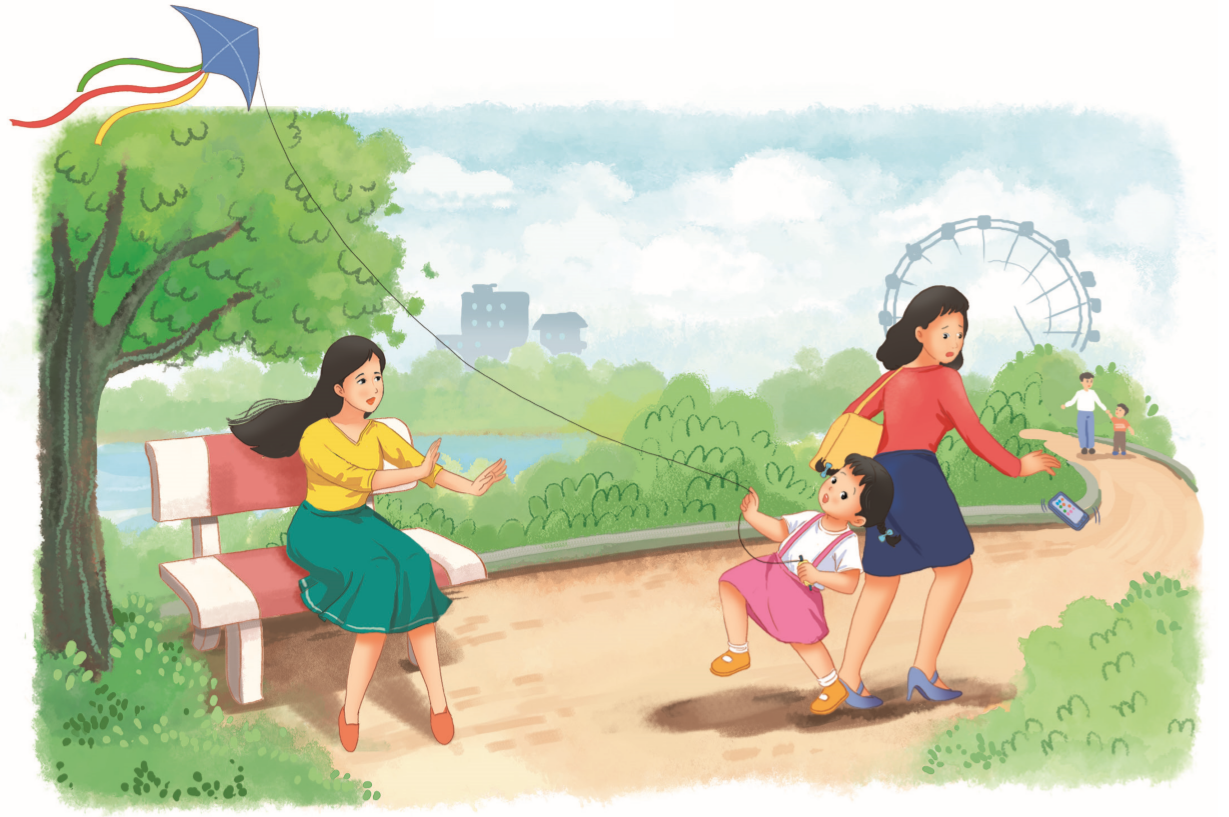 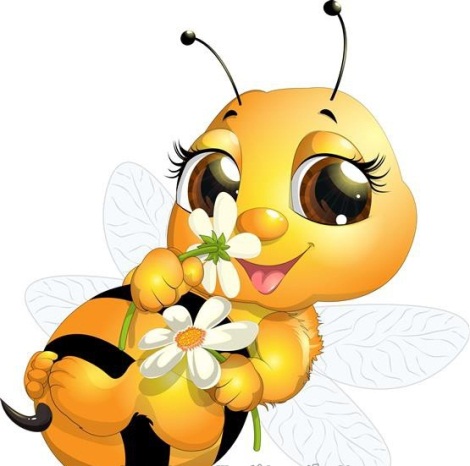 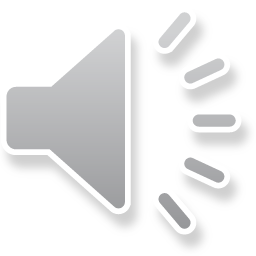 ONG NHỎ 
   VÀ MẬT HOA
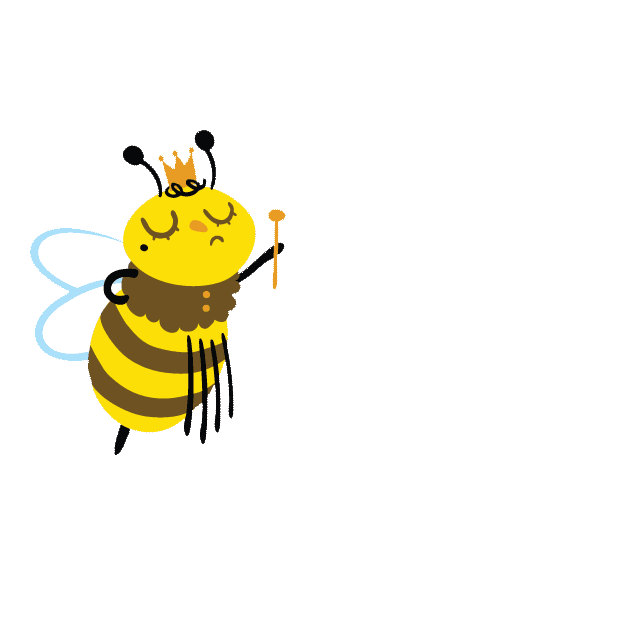 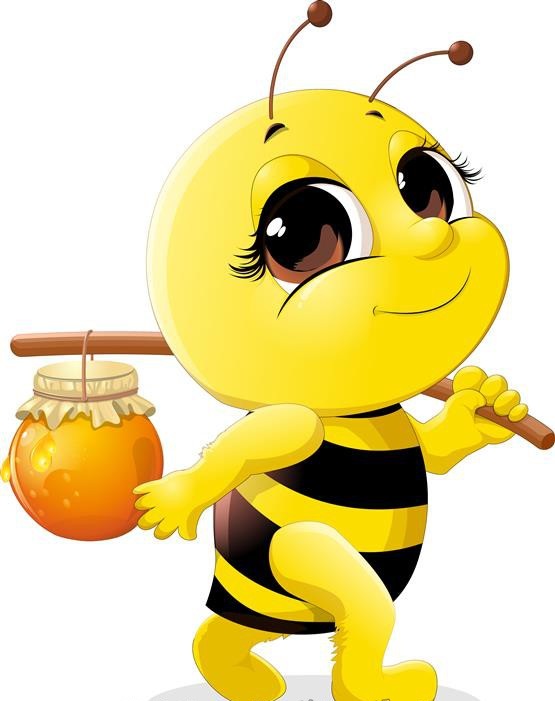 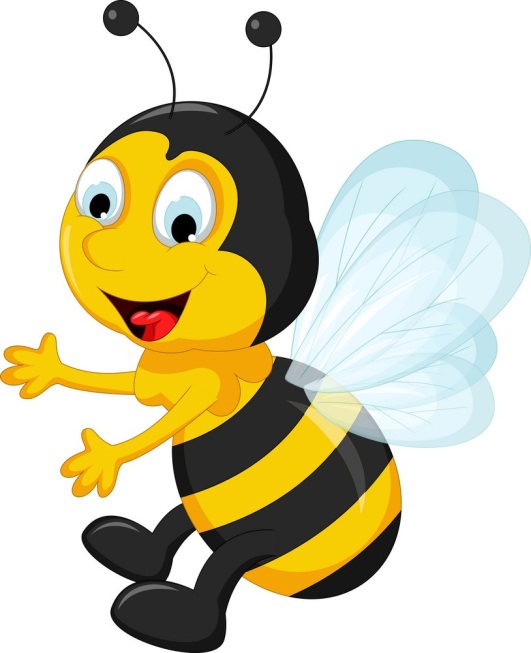 BẮT ĐẦU
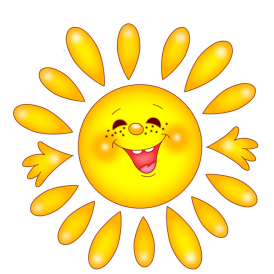 Từ nào sao đây có chứa âm ai?
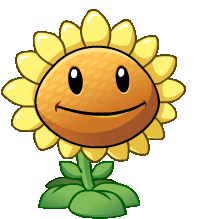 A. nai
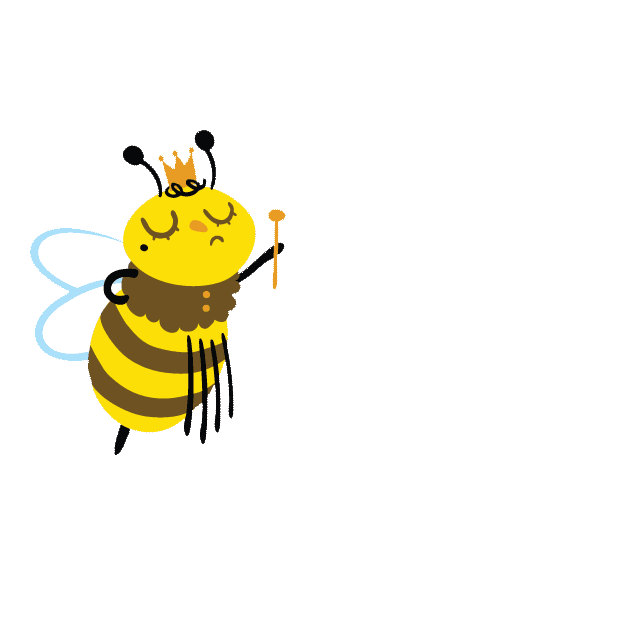 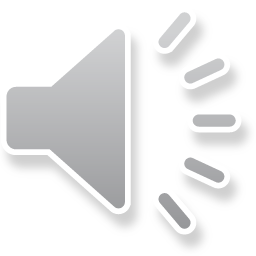 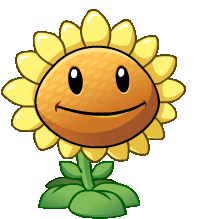 B: nay
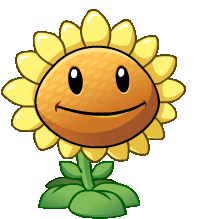 C: bay
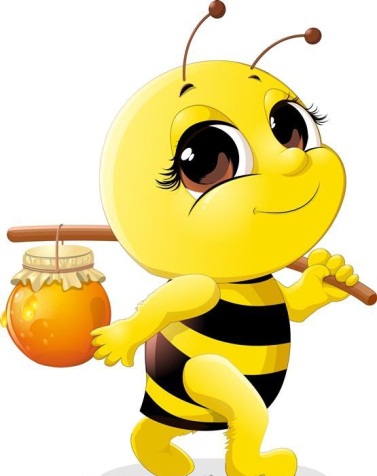 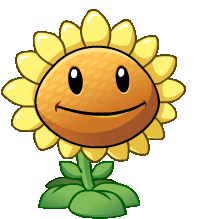 D: lay
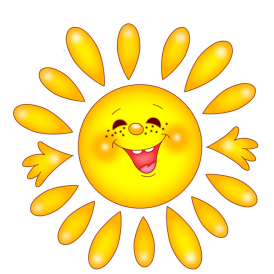 Từ nào sao đây có chứa âm ay?
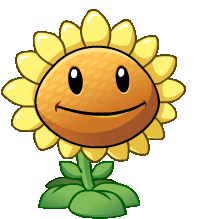 A: lai
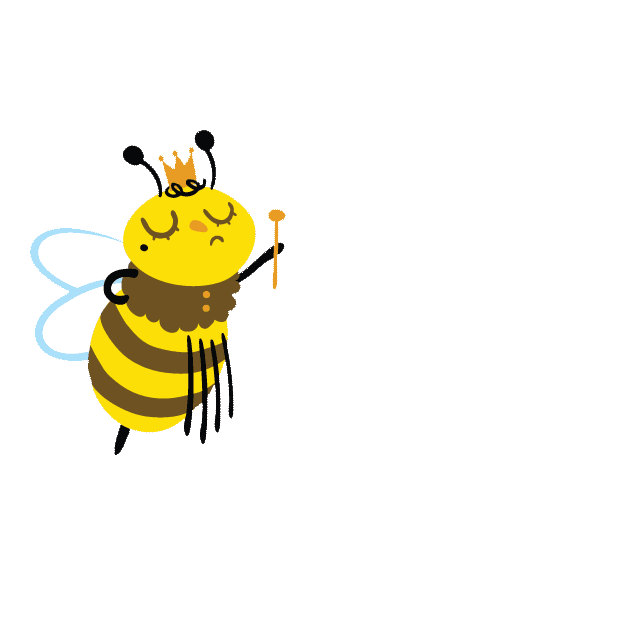 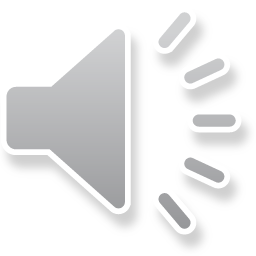 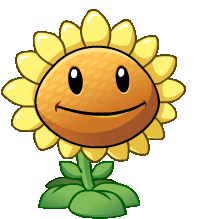 B: tai
C. hay
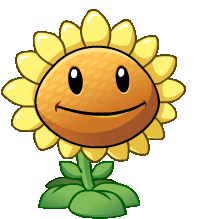 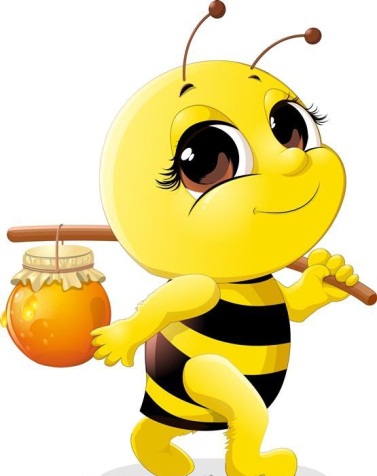 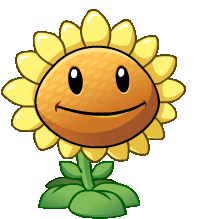 D: bai
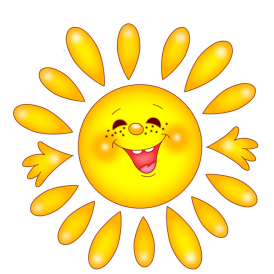 Từ nào sao đây có chứa âm ây?
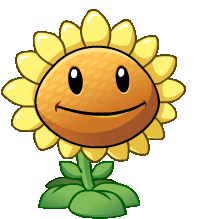 A. mây
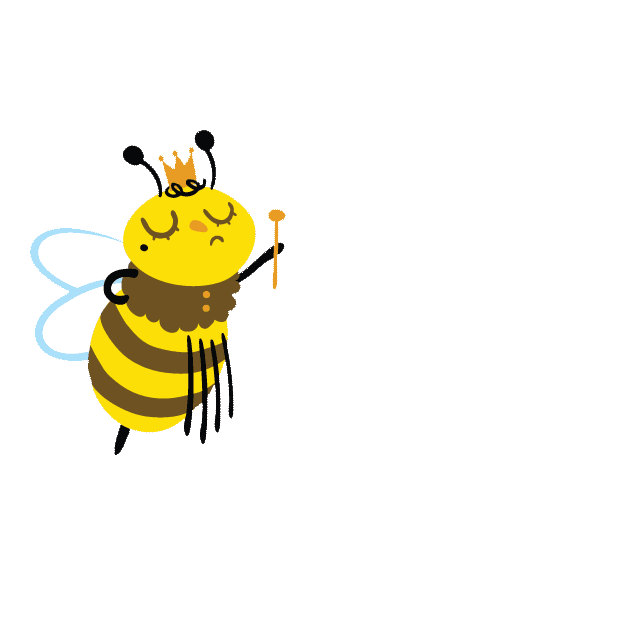 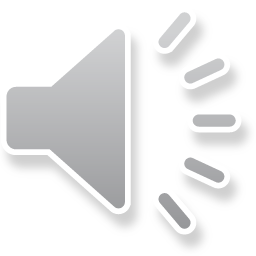 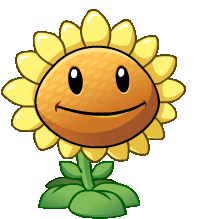 B: bay
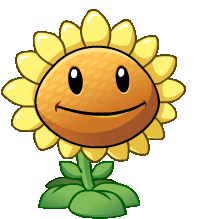 C: bai
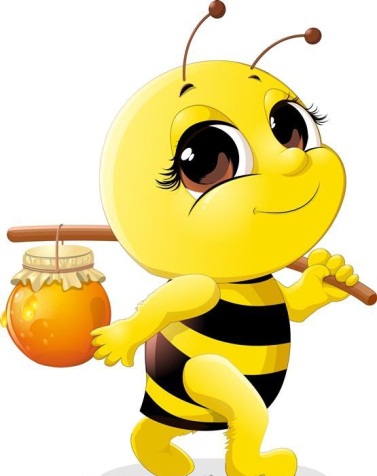 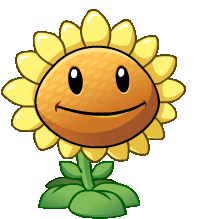 D: hai
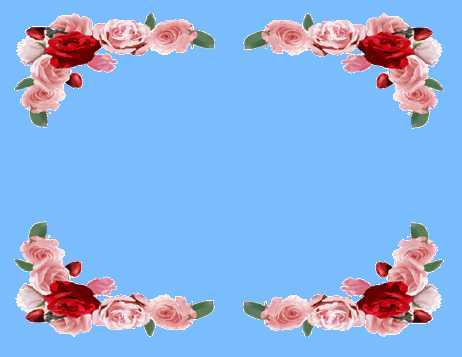 Củng cố
Vừa rồi các con học vần gì?